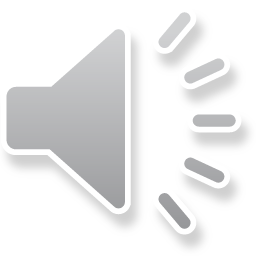 ГЕОМЕТРИЧЕСКИЕ ФИГУРЫ
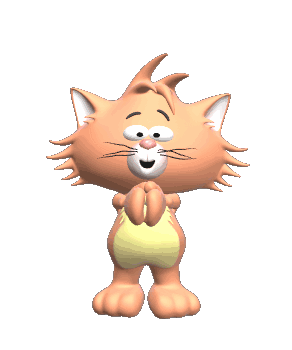 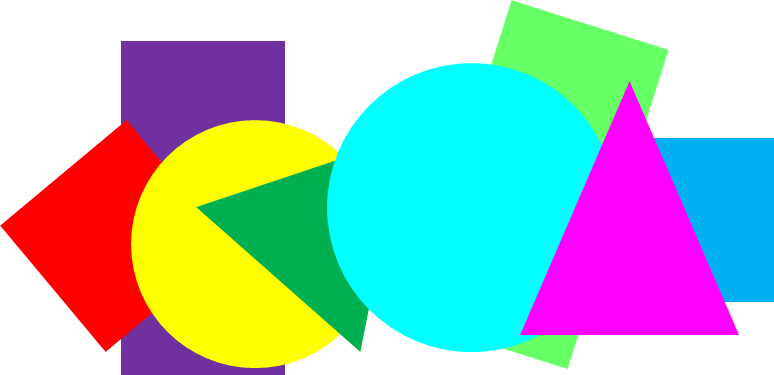 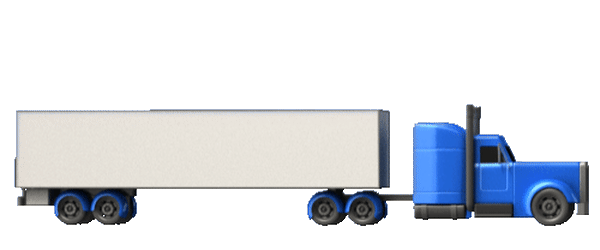 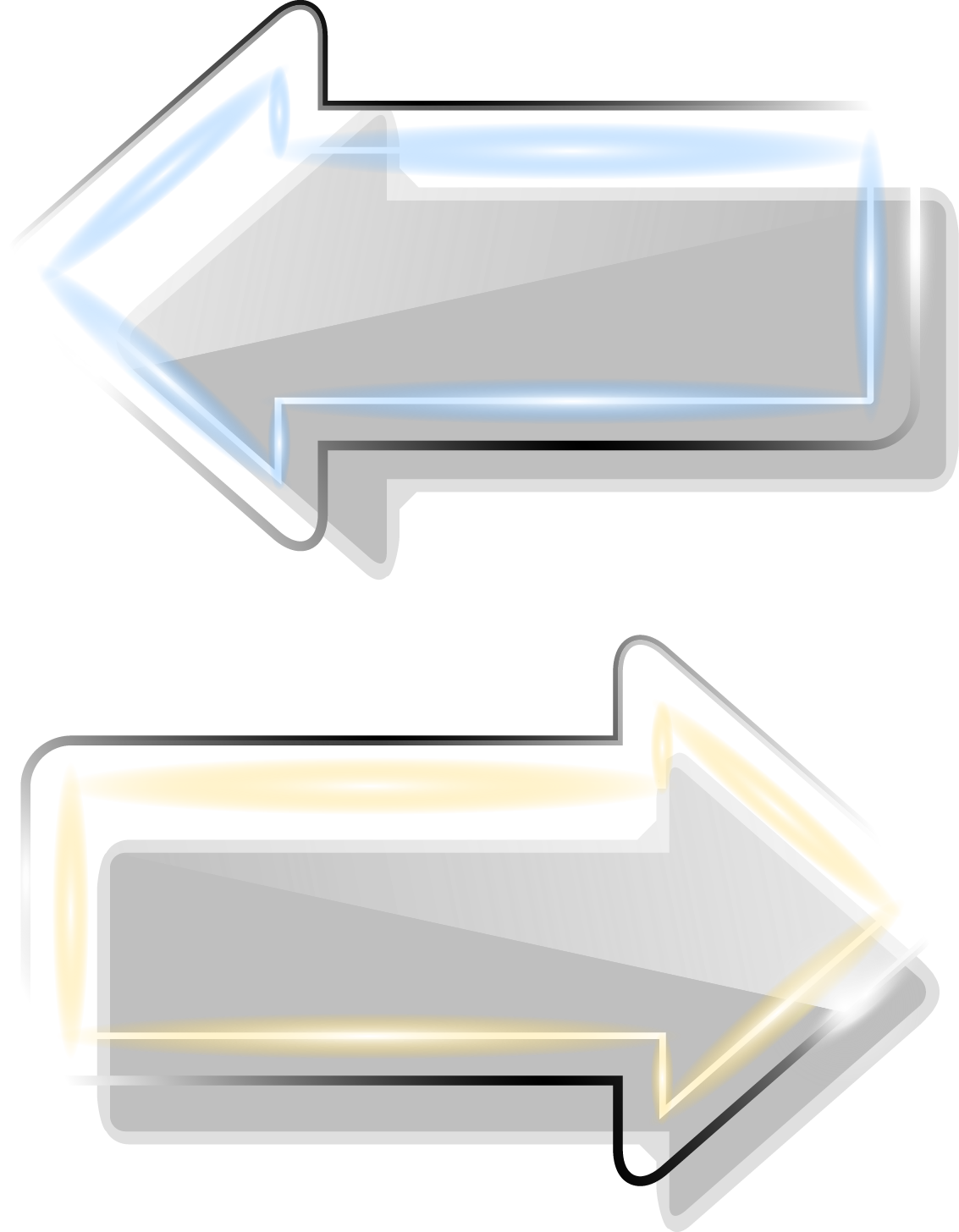 НАЧАЛИ
«ГЕОМЕТРИЧЕСКИЕ ФИГУРЫ»
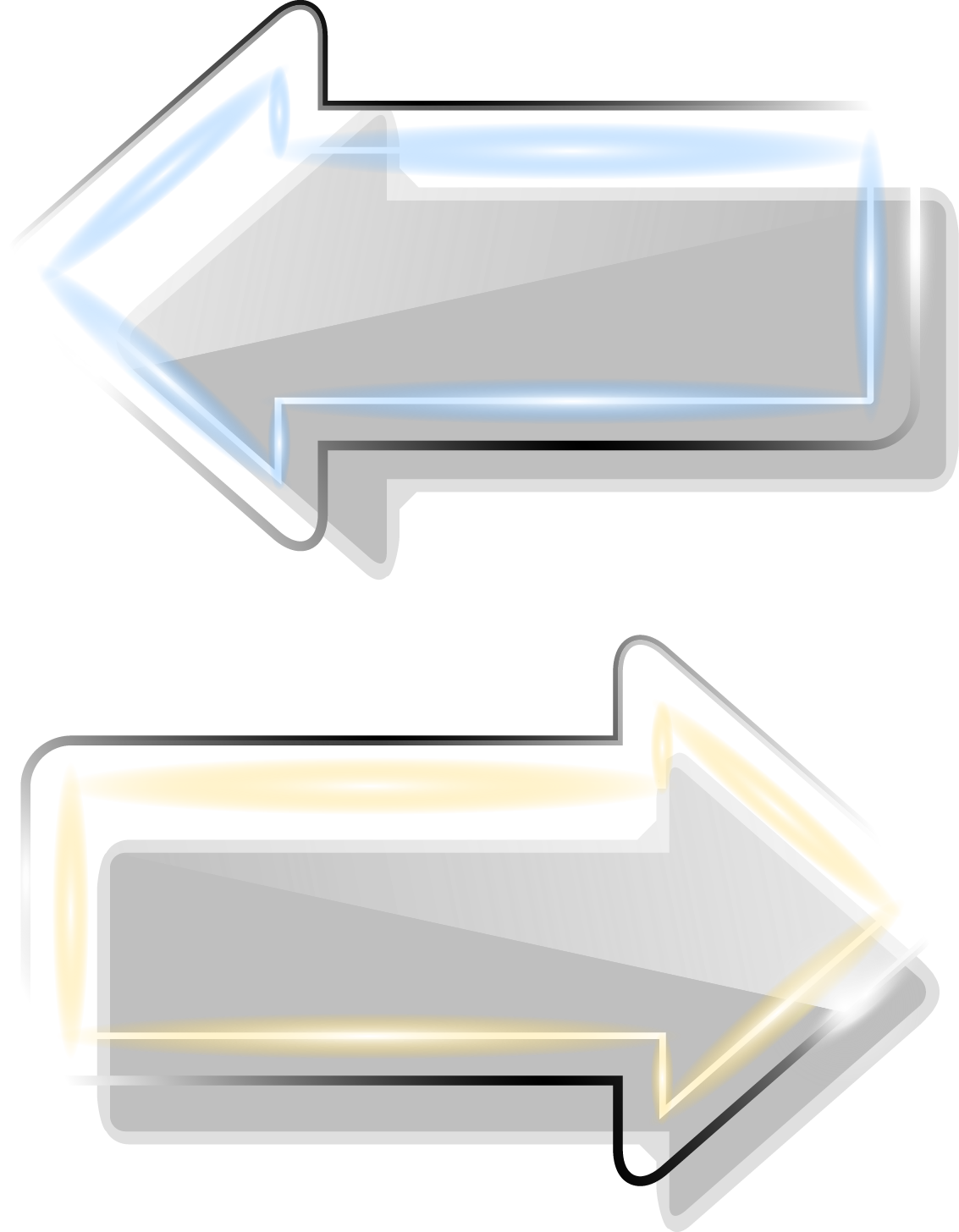 «ПОКАЖИ ПАЛЬЧИКАМИ»
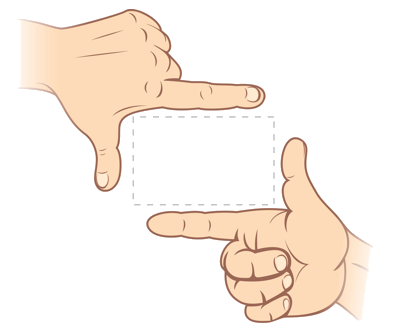 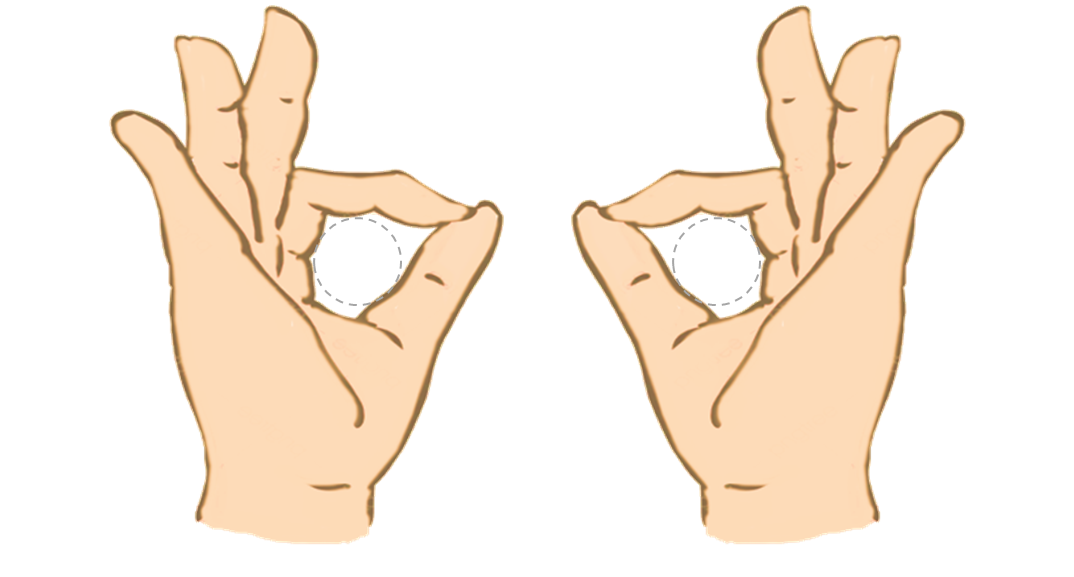 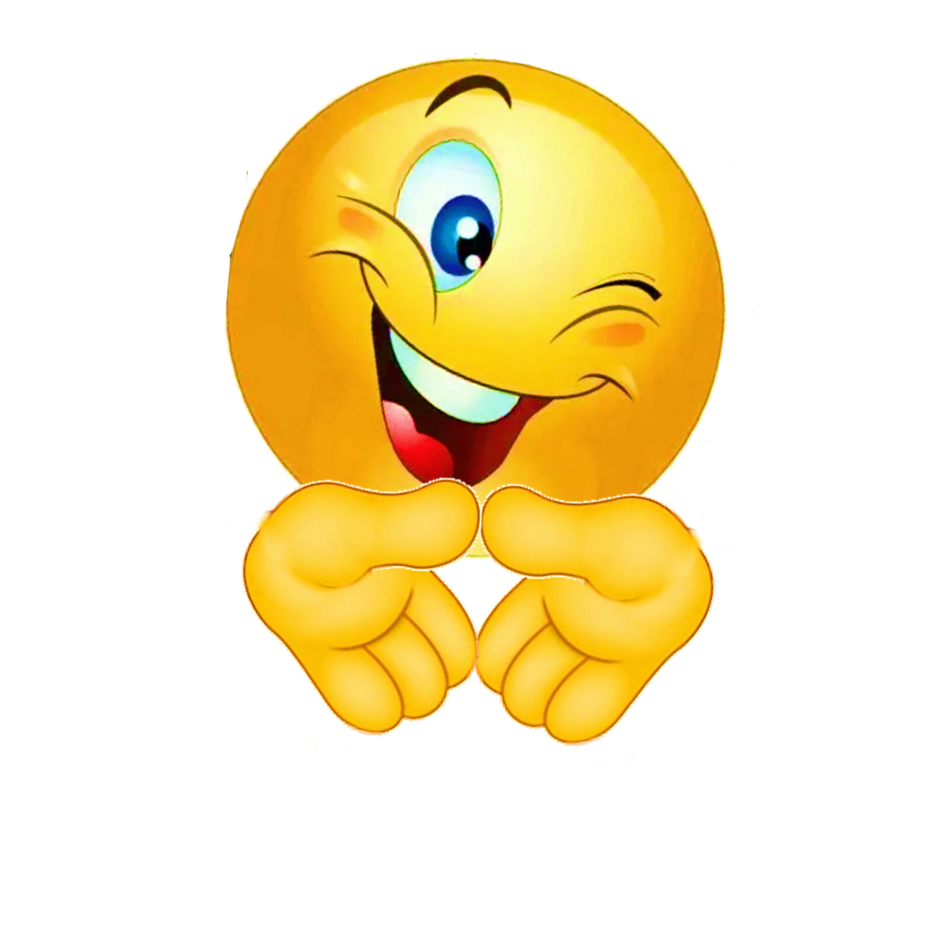 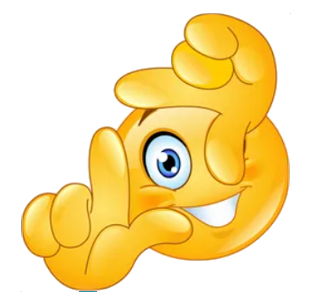 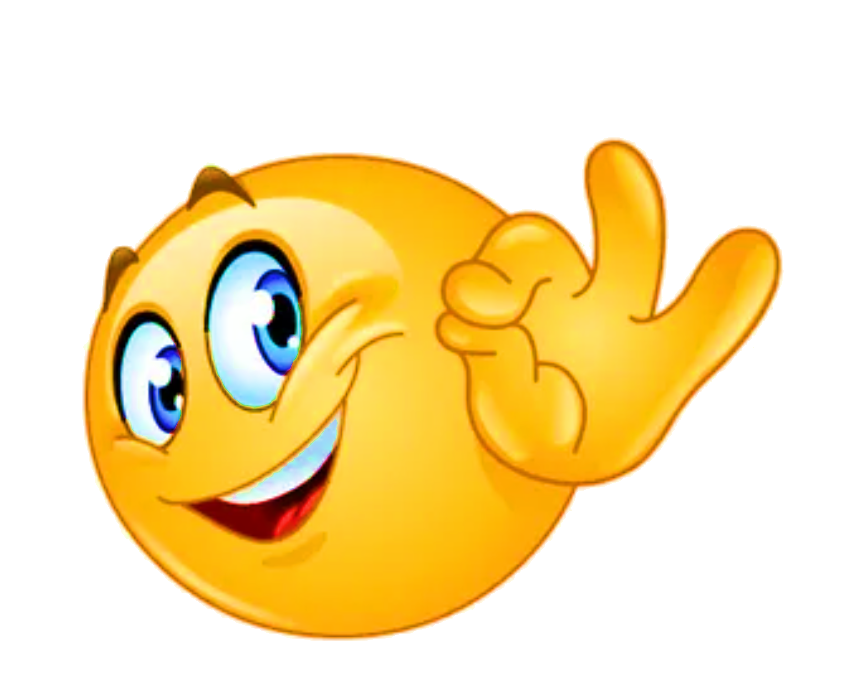 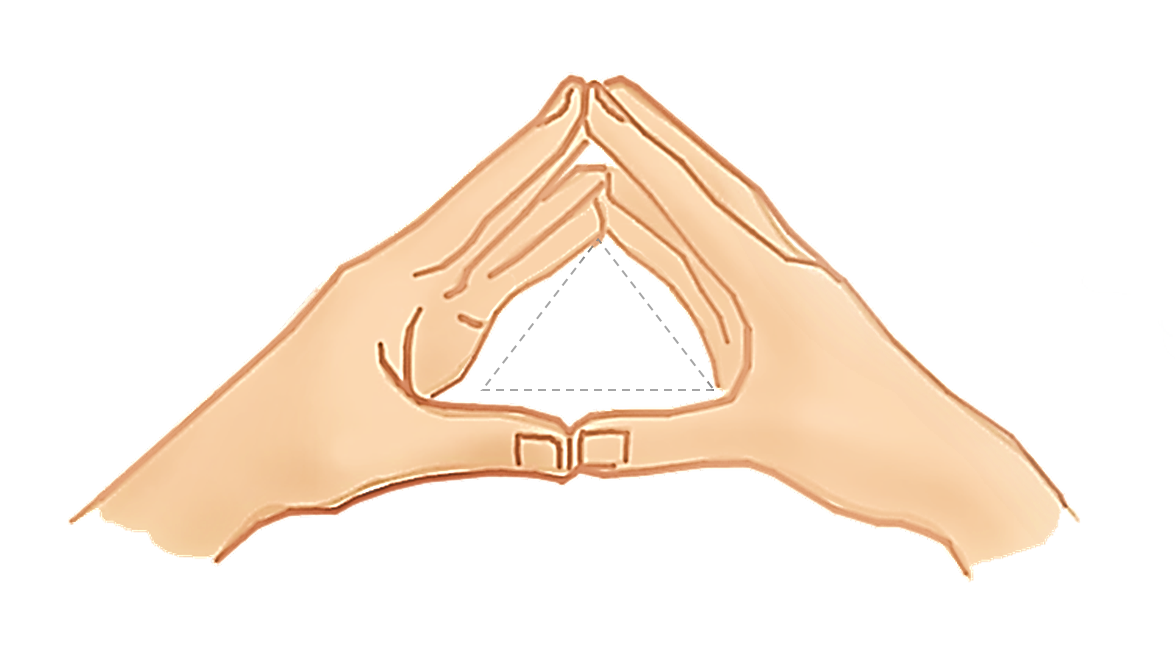 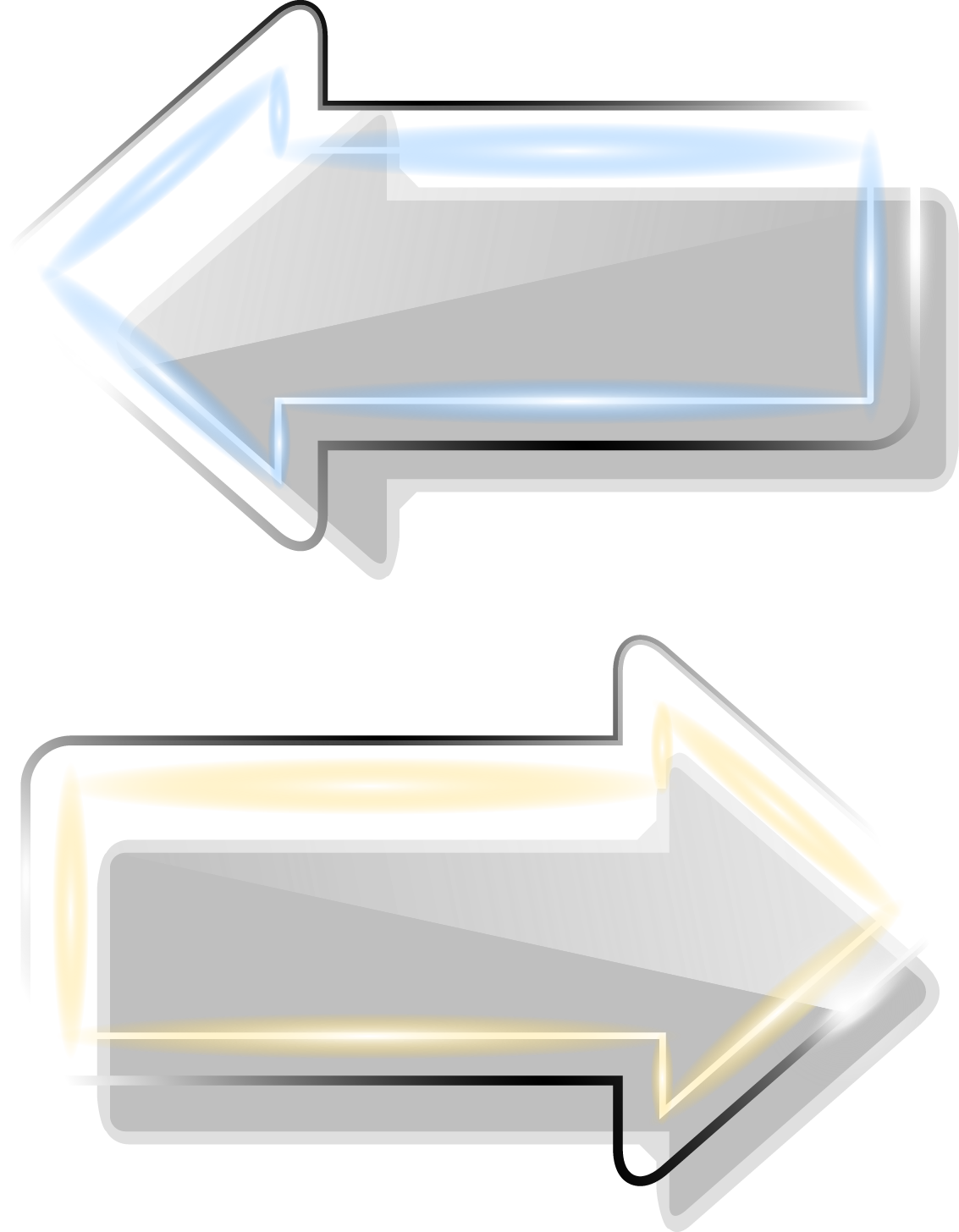 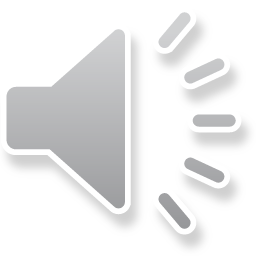 «НАЙДИ ЛИШНИЕ ФИГУРЫ. СКОЛЬКО ИХ?»
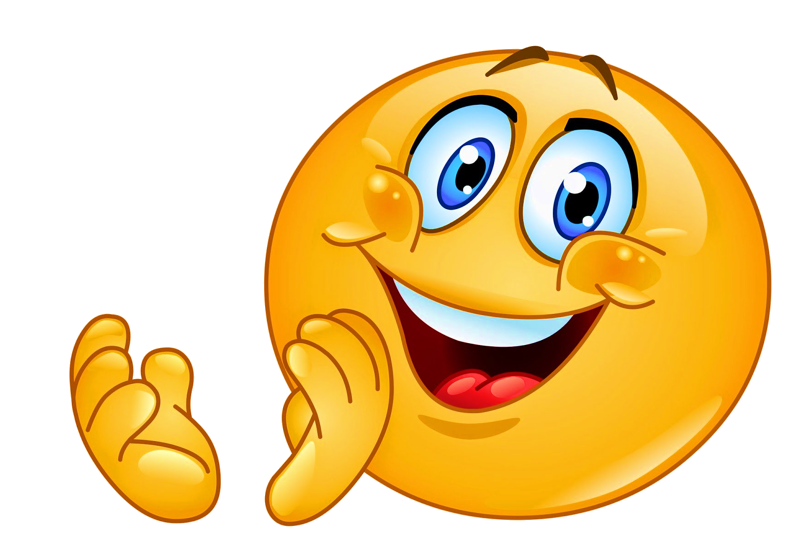 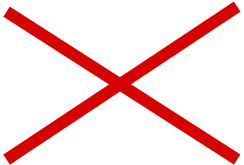 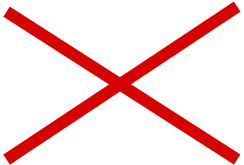 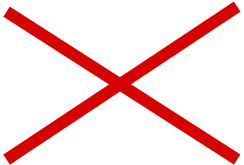 2
3
1
4
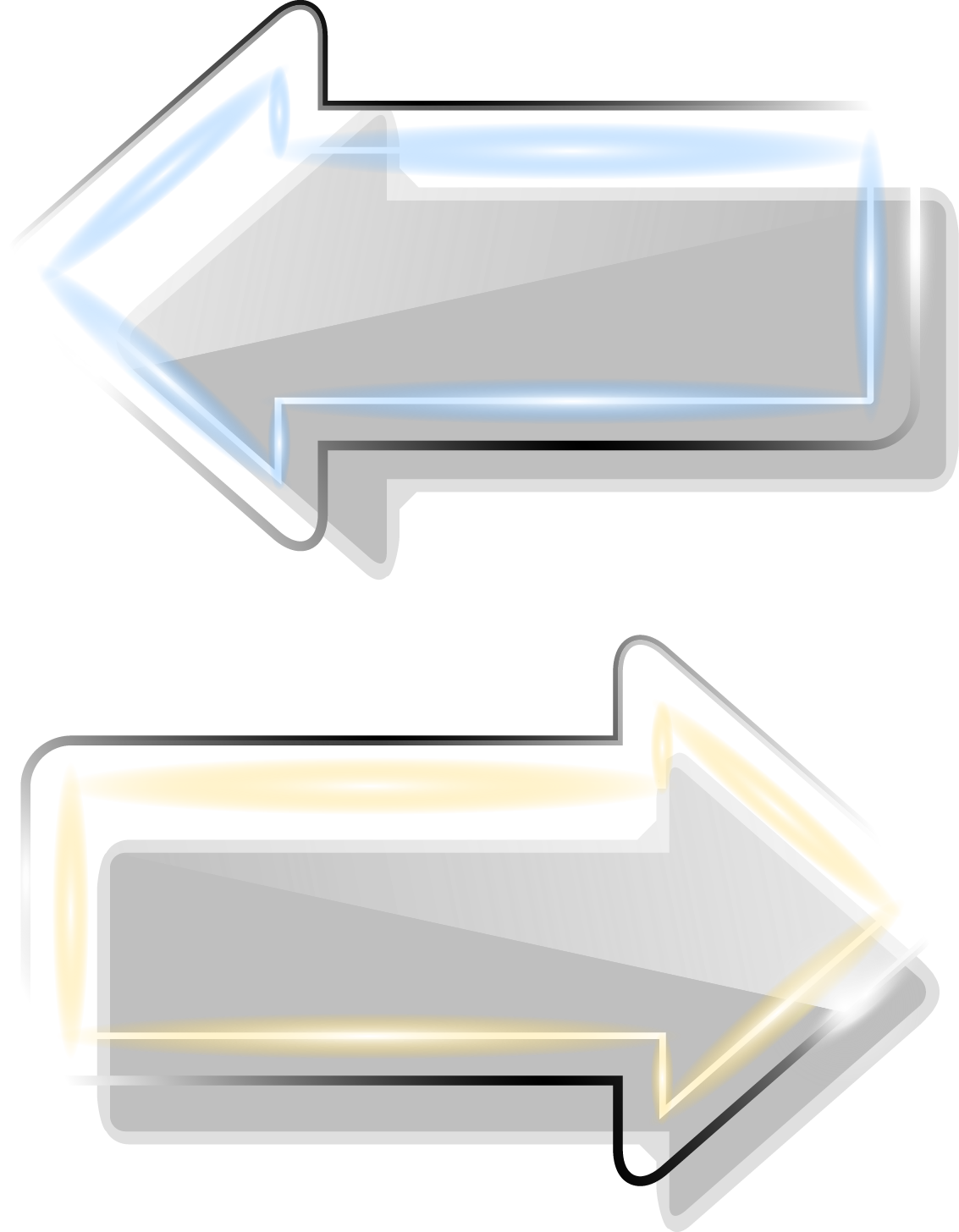 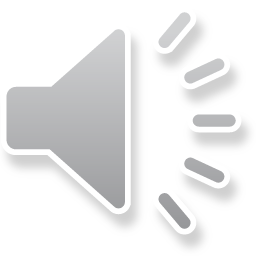 «ПОСТРОЙ ЗАЙКЕ ДОМИК ИЗ ГЕОМЕТРИЧЕСКИХ ФИГУР»
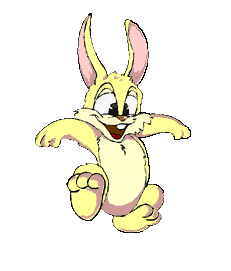 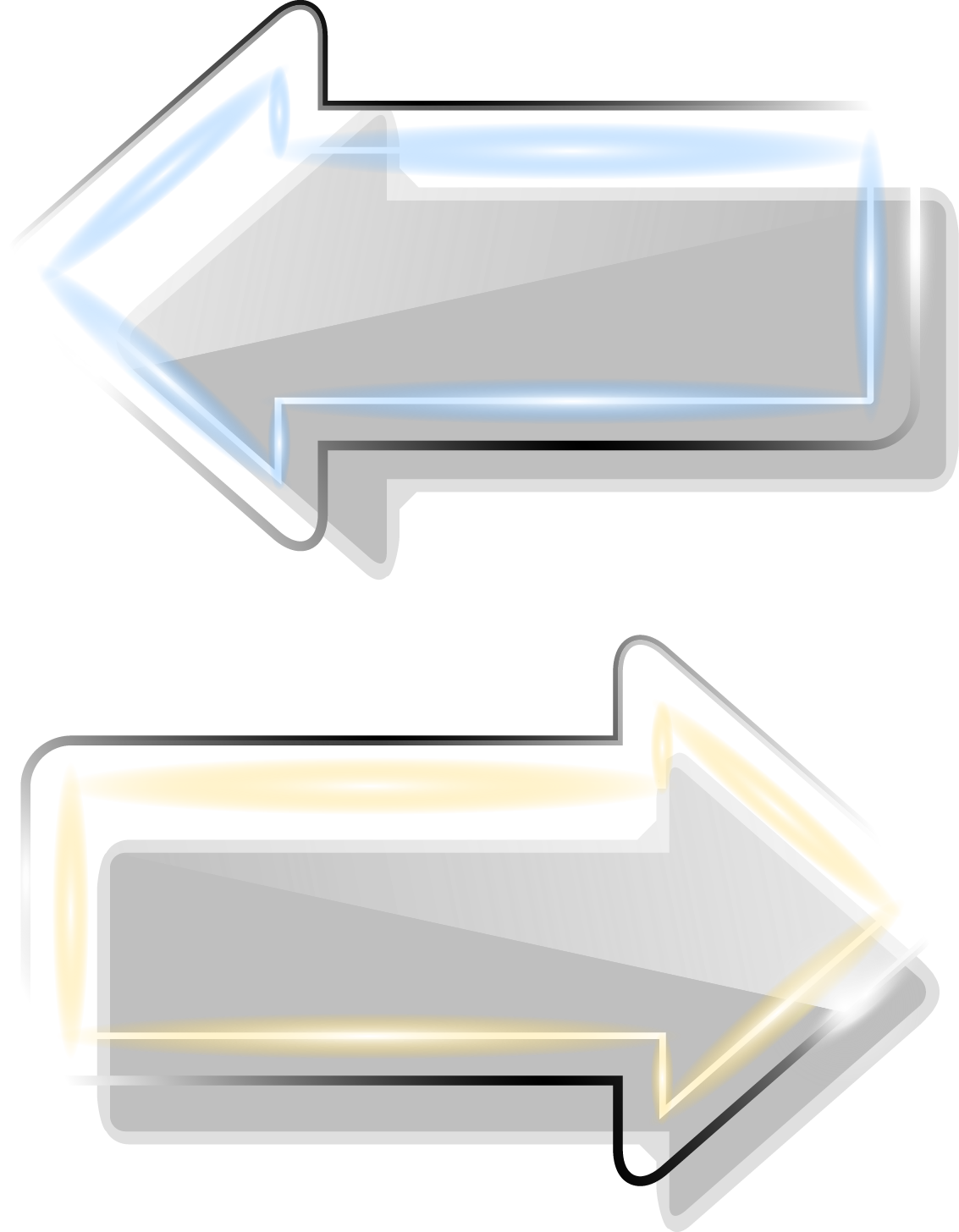 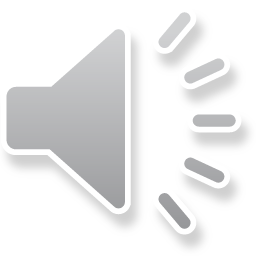 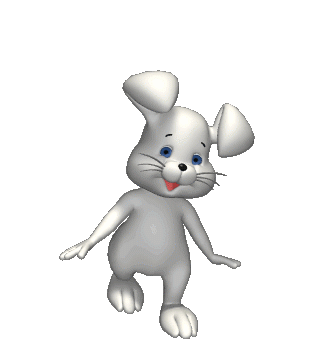 ФИЗМИНУТКА «ЗАЙЧИК ПО ЛЕСУ ШАГАЛ»
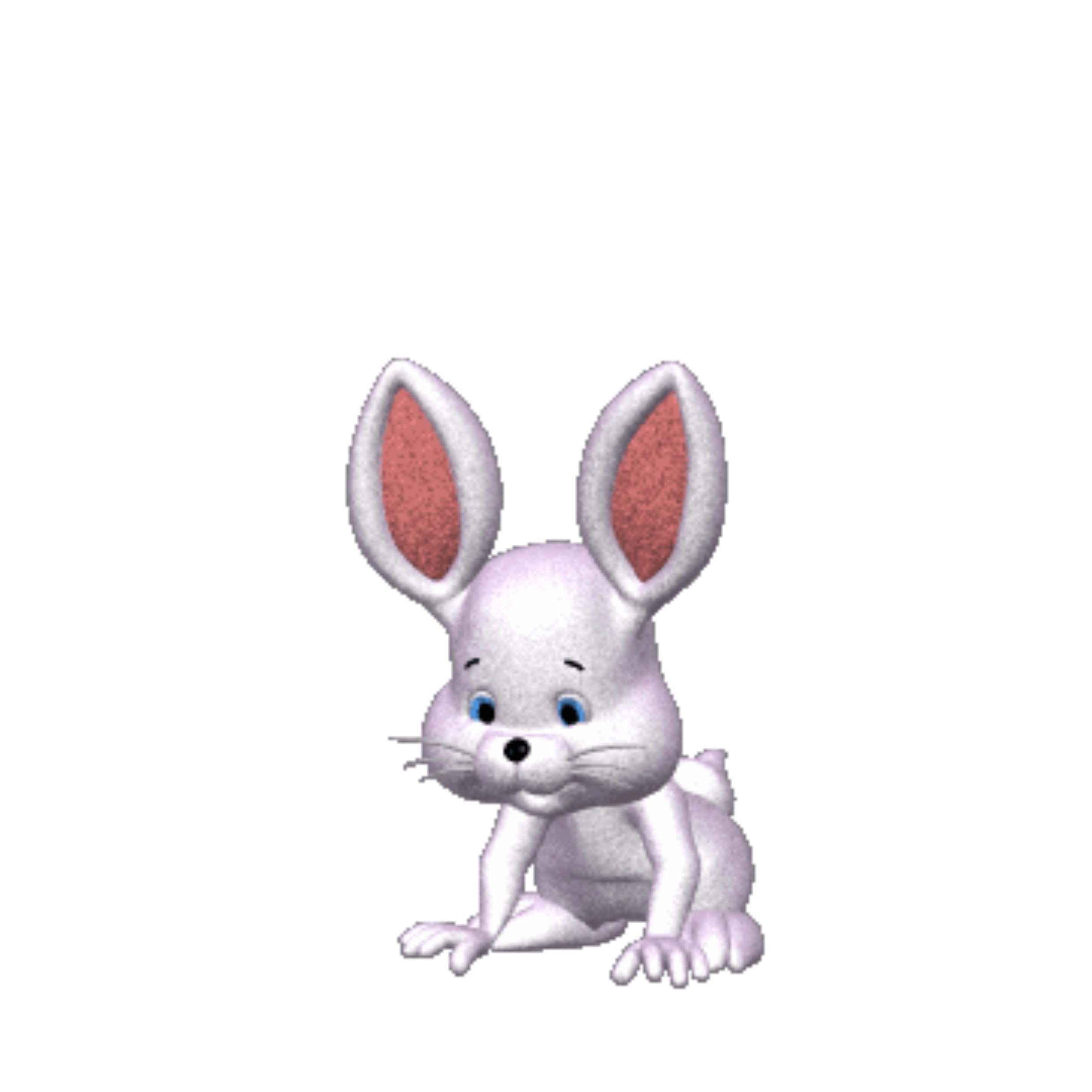 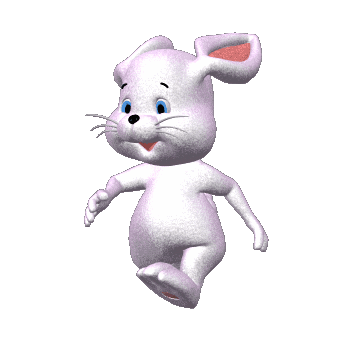 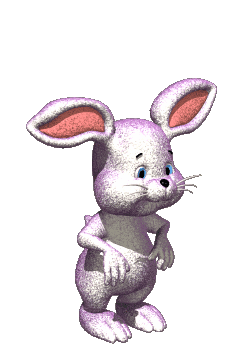 ПОСЛЕ – СЕЛ И ОТДЫХАЛ
ЗАЙЧИК ПО ЛЕСУ ШАГАЛ
ПО ПОЛЯМ МАРШИРОВАЛ
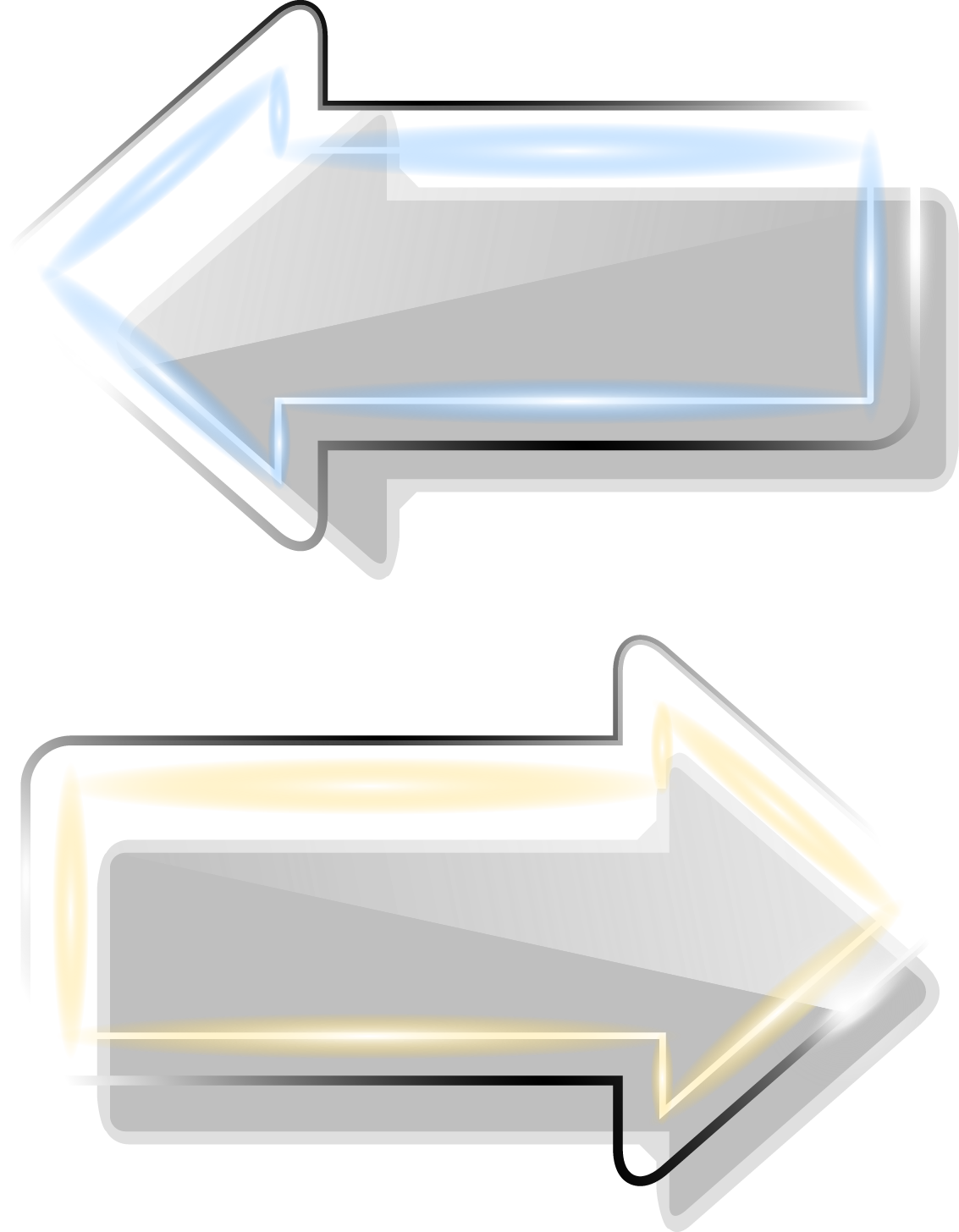 ОЧЕНЬ ВЕСЕЛО СКАКАЛ
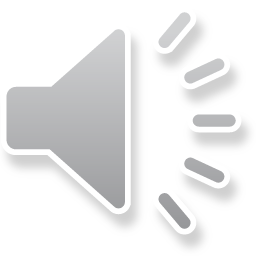 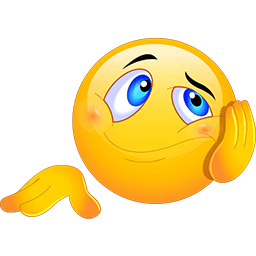 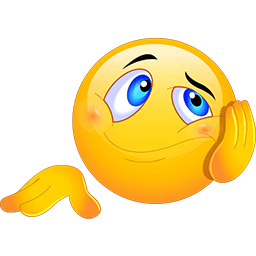 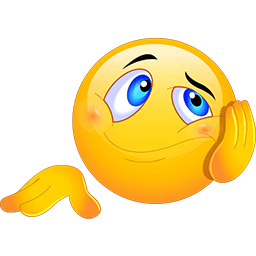 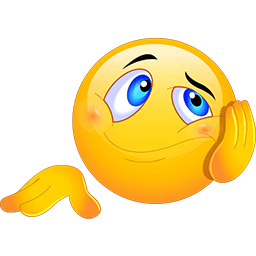 «НАЙДИ ПОХОЖУЮ КАРТИНКУ»
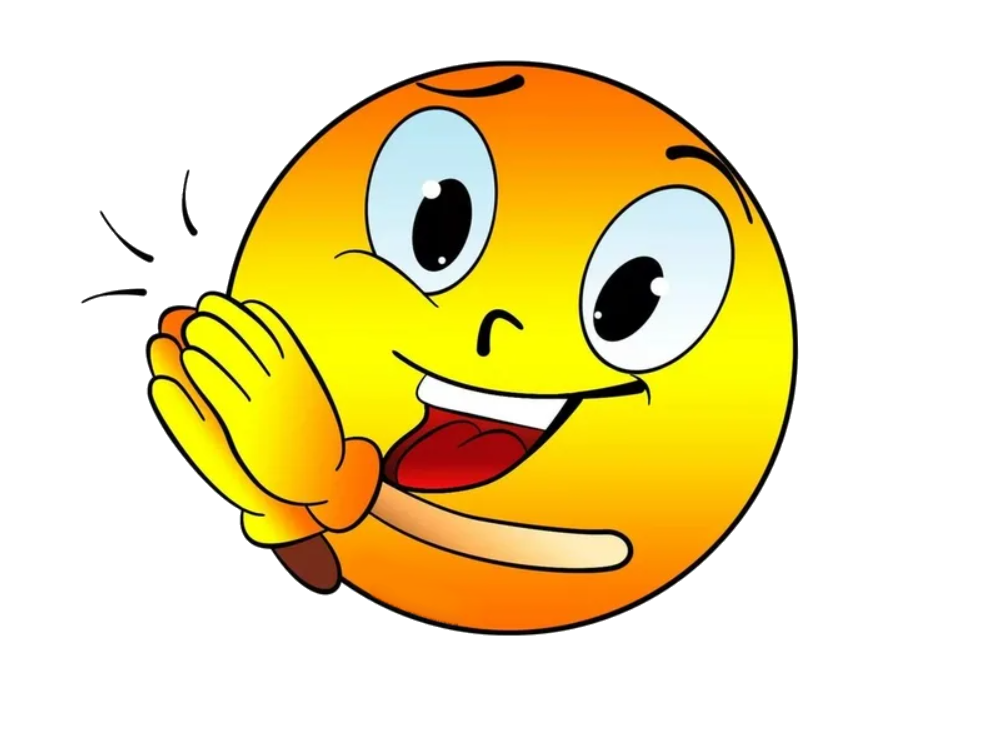 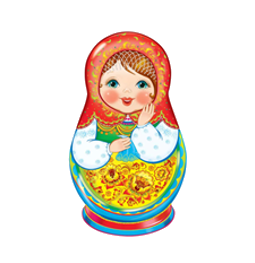 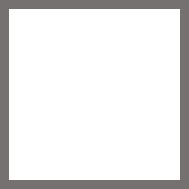 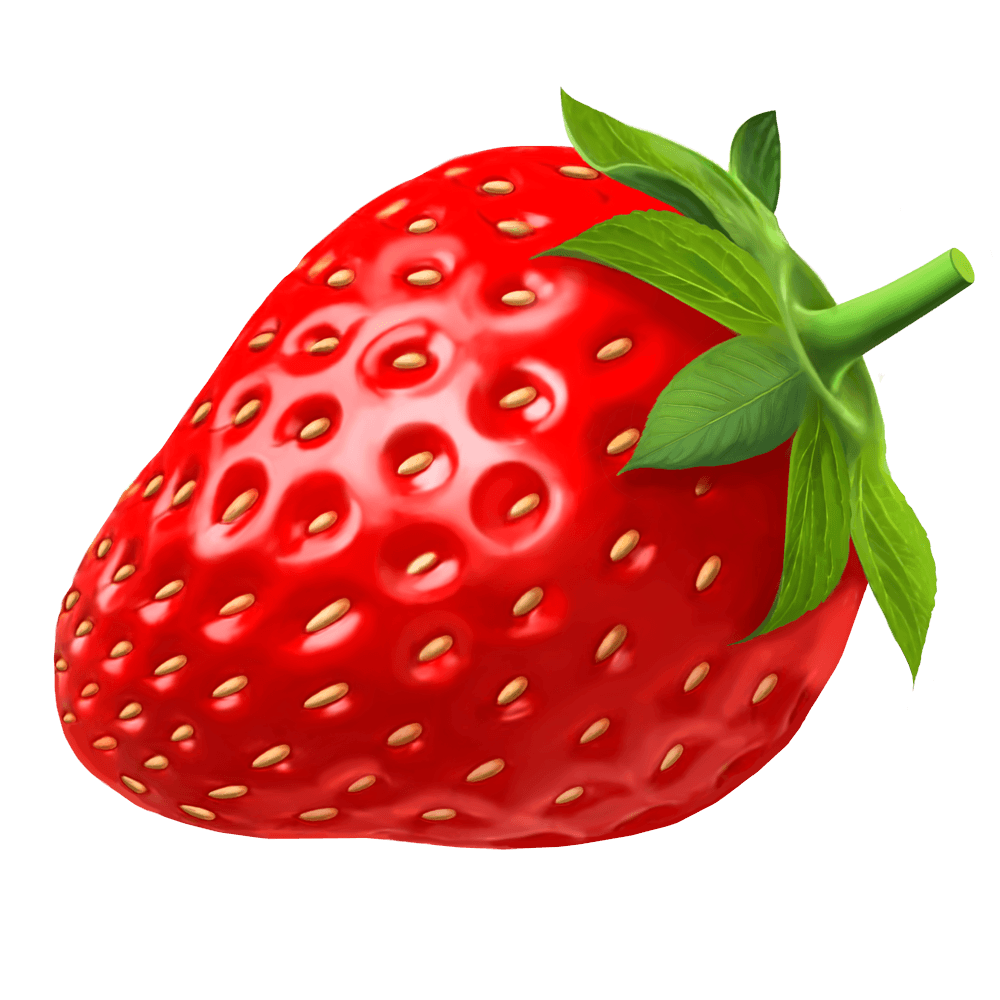 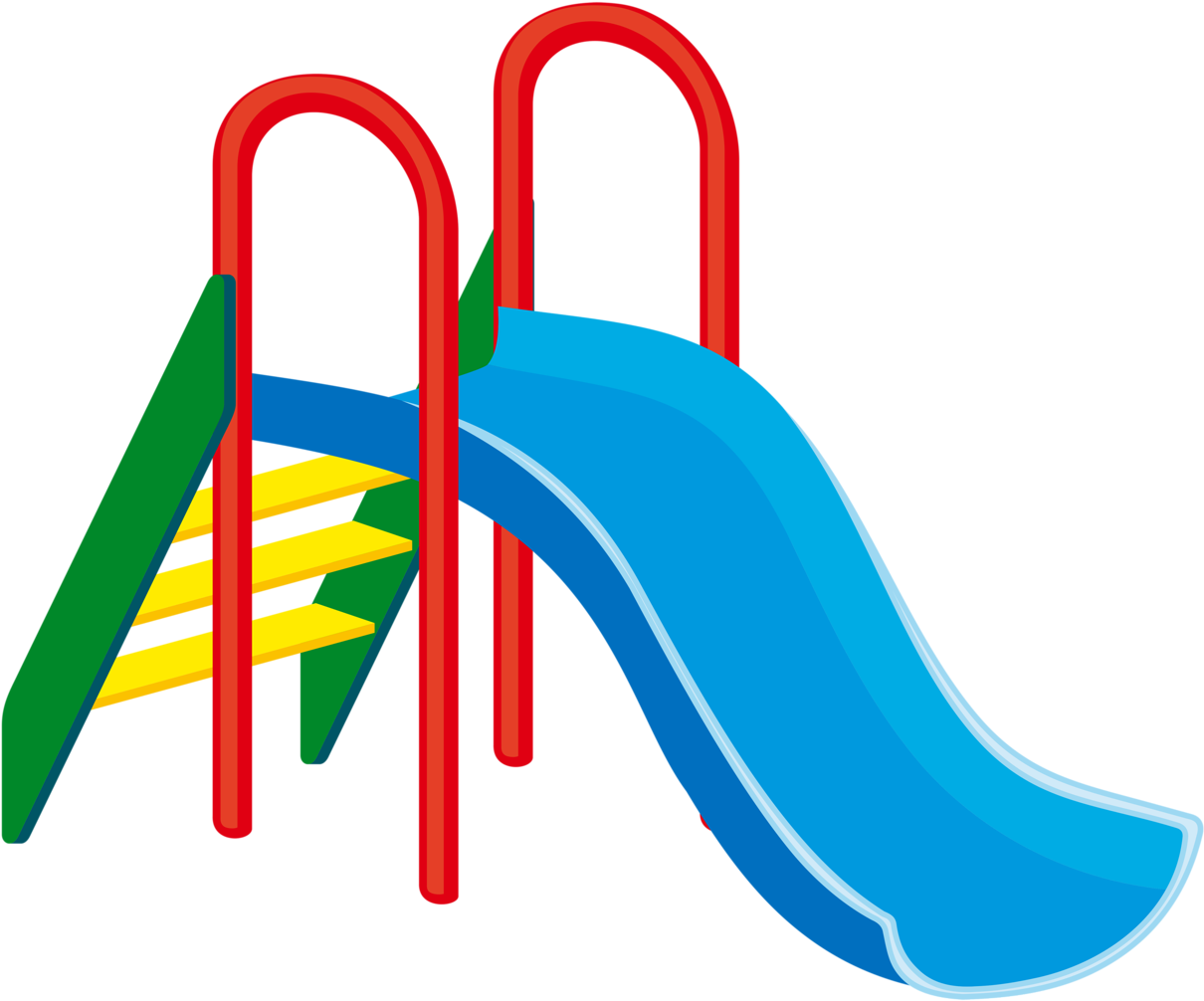 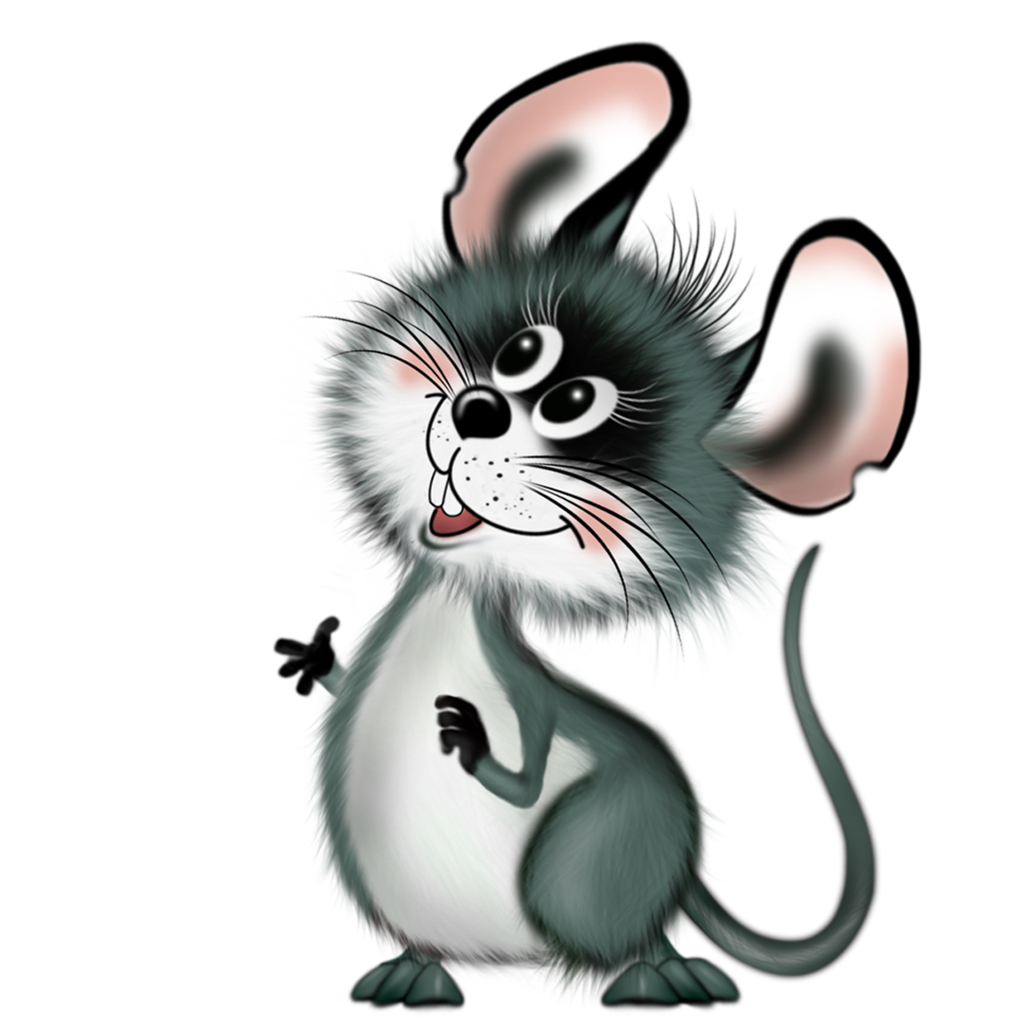 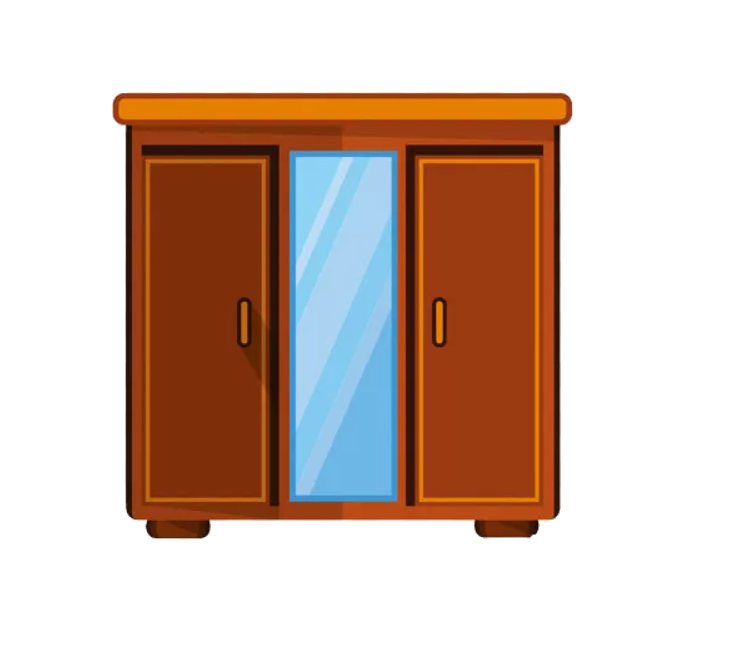 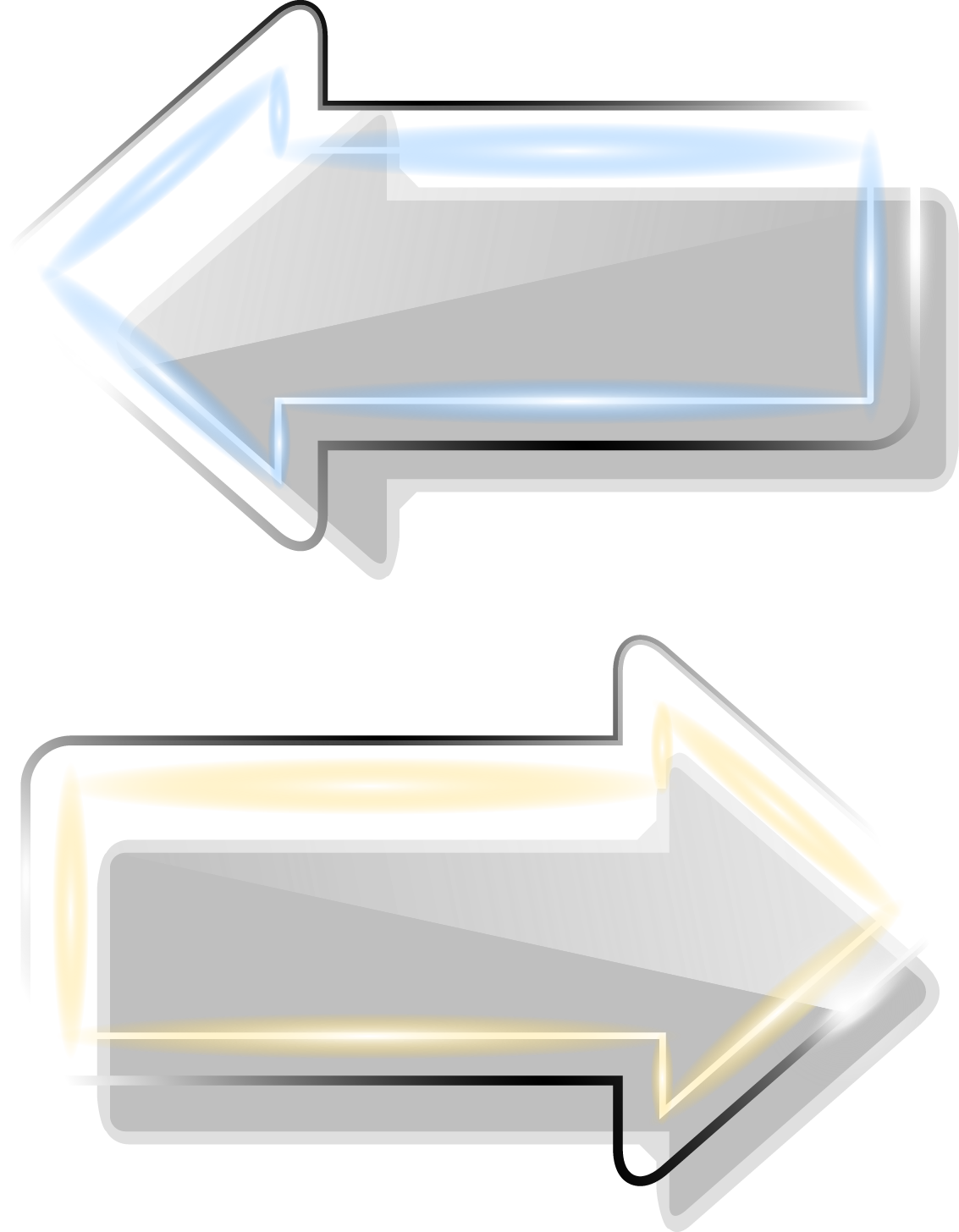 [Speaker Notes: Закреплять умение узнавать и называть геометрические фигуры. Развивать ассоциативное мышление]
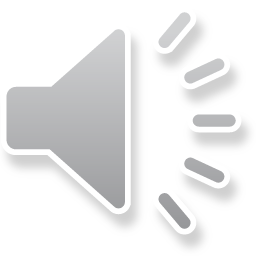 «НАЙДИ ПОХОЖУЮ КАРТИНКУ»
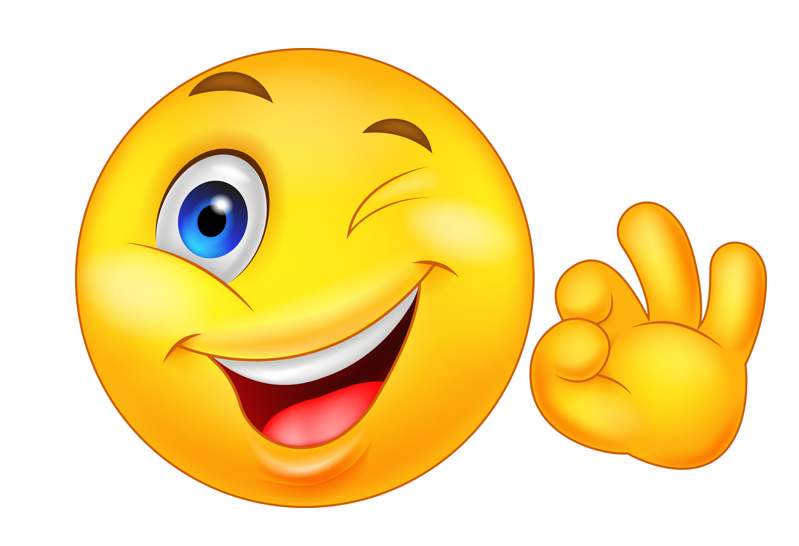 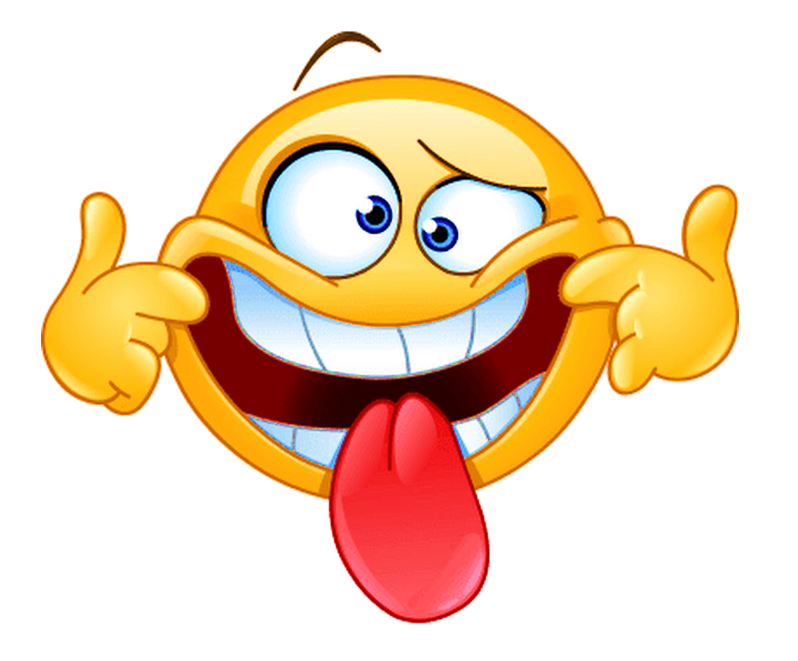 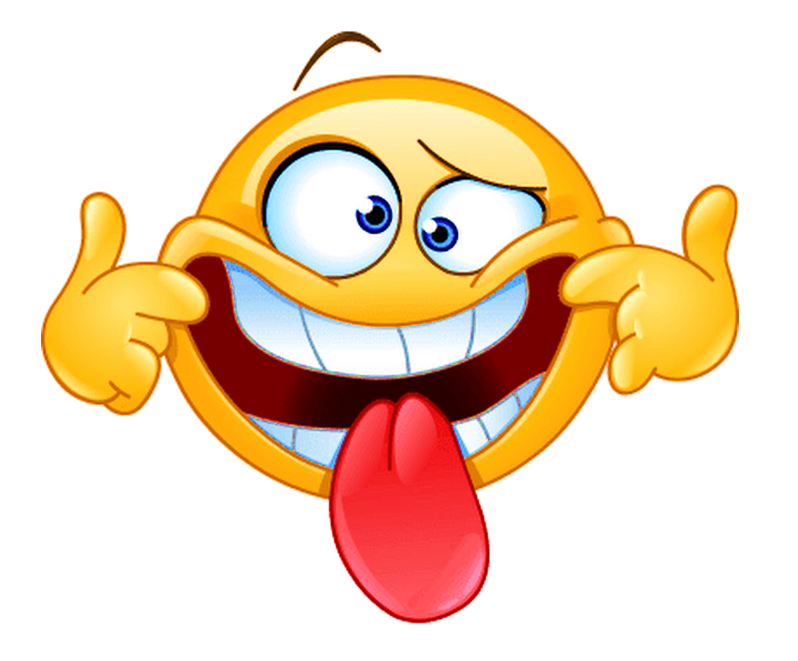 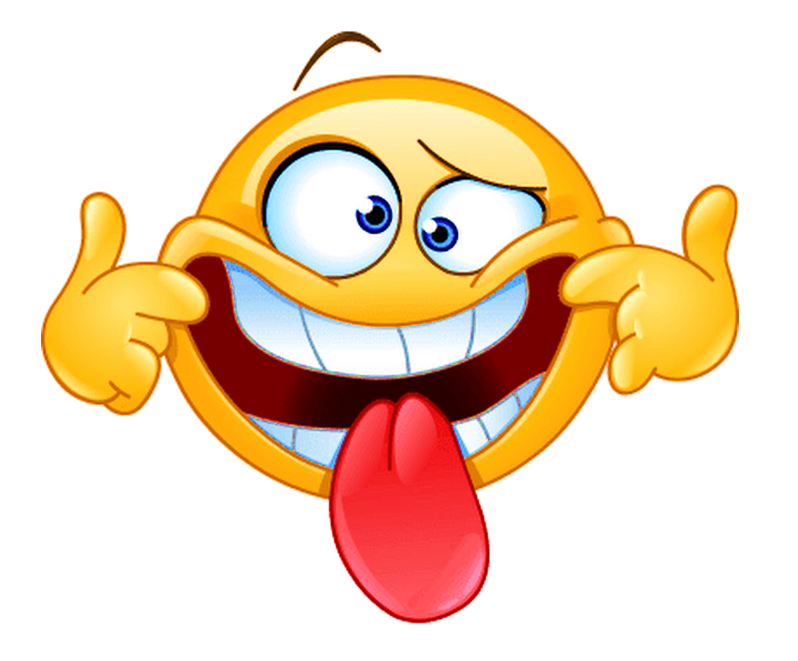 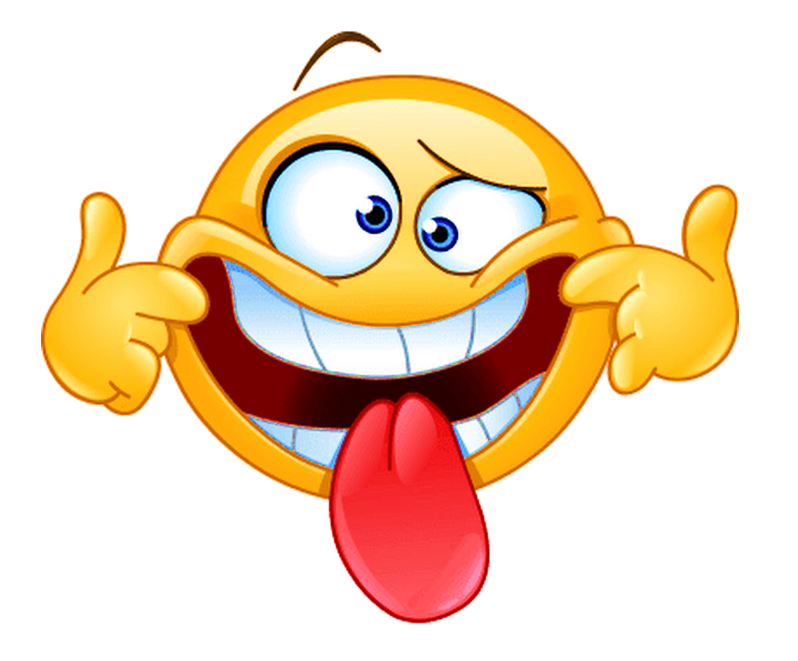 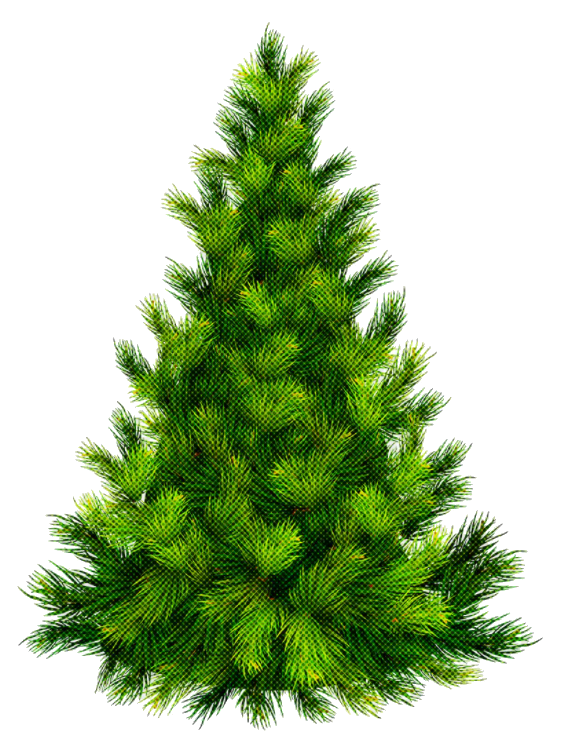 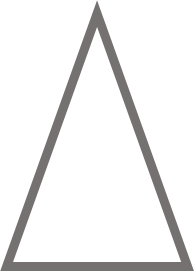 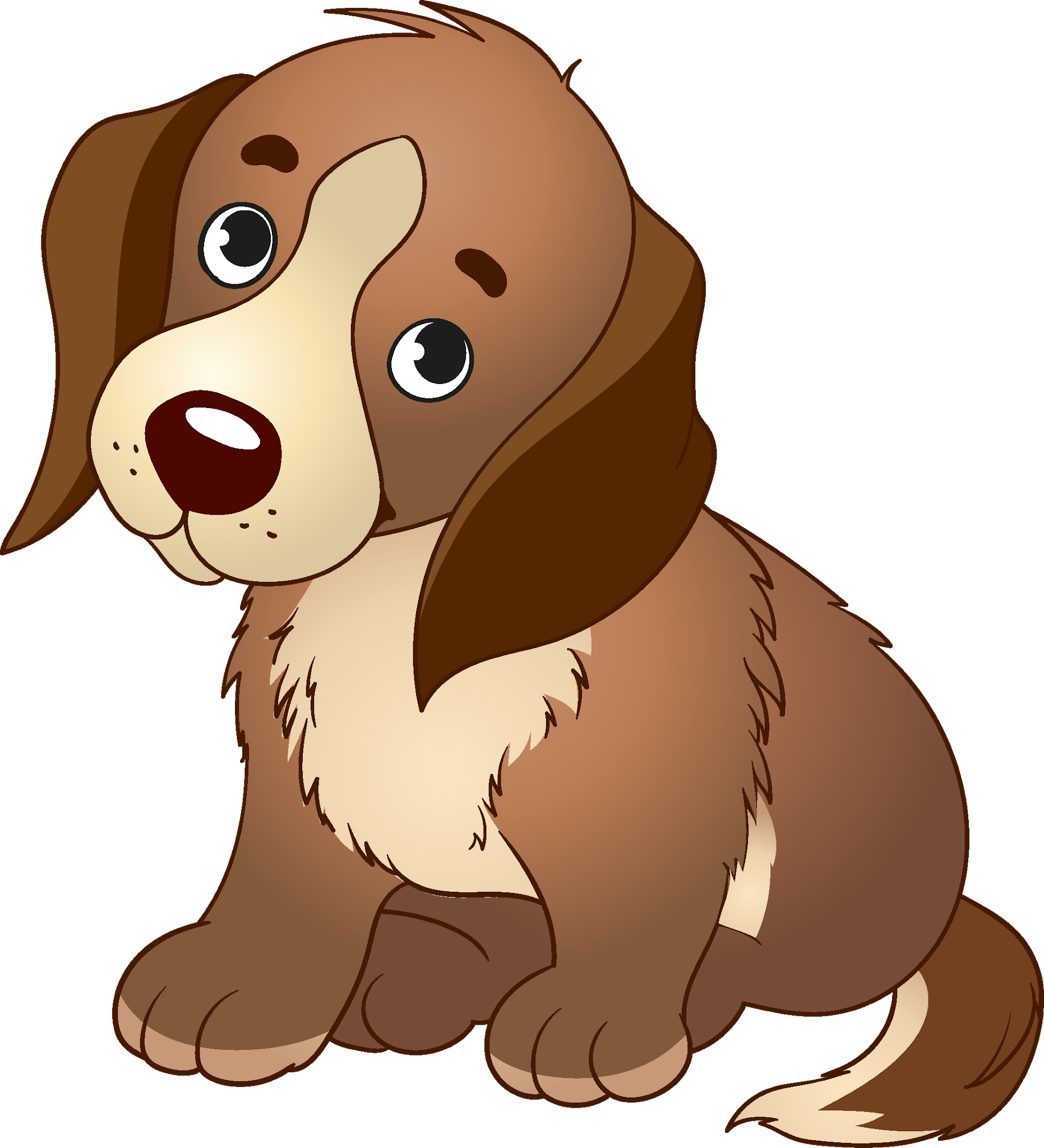 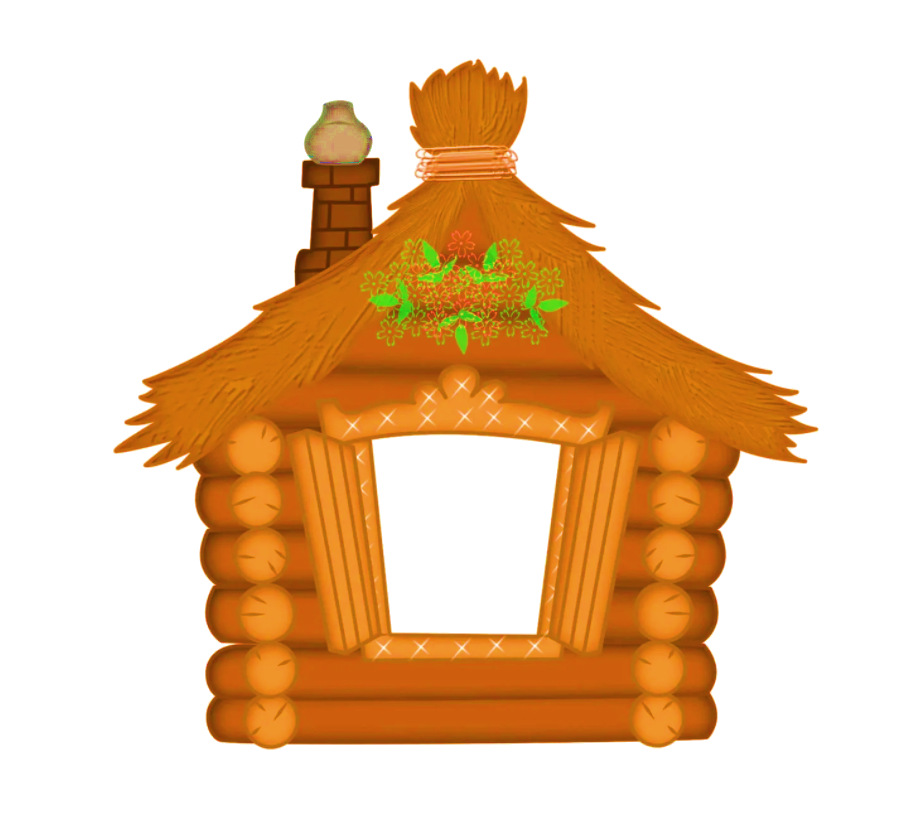 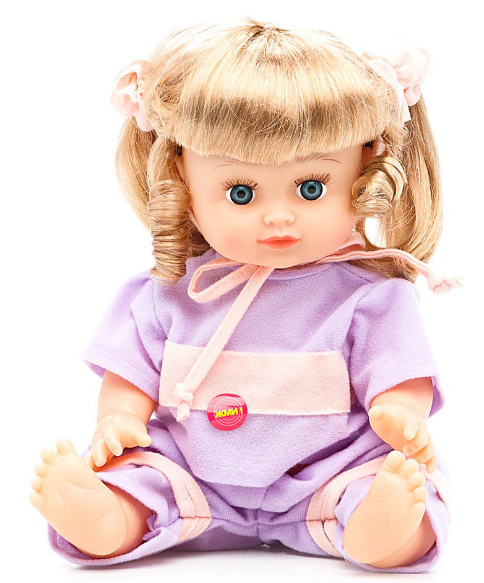 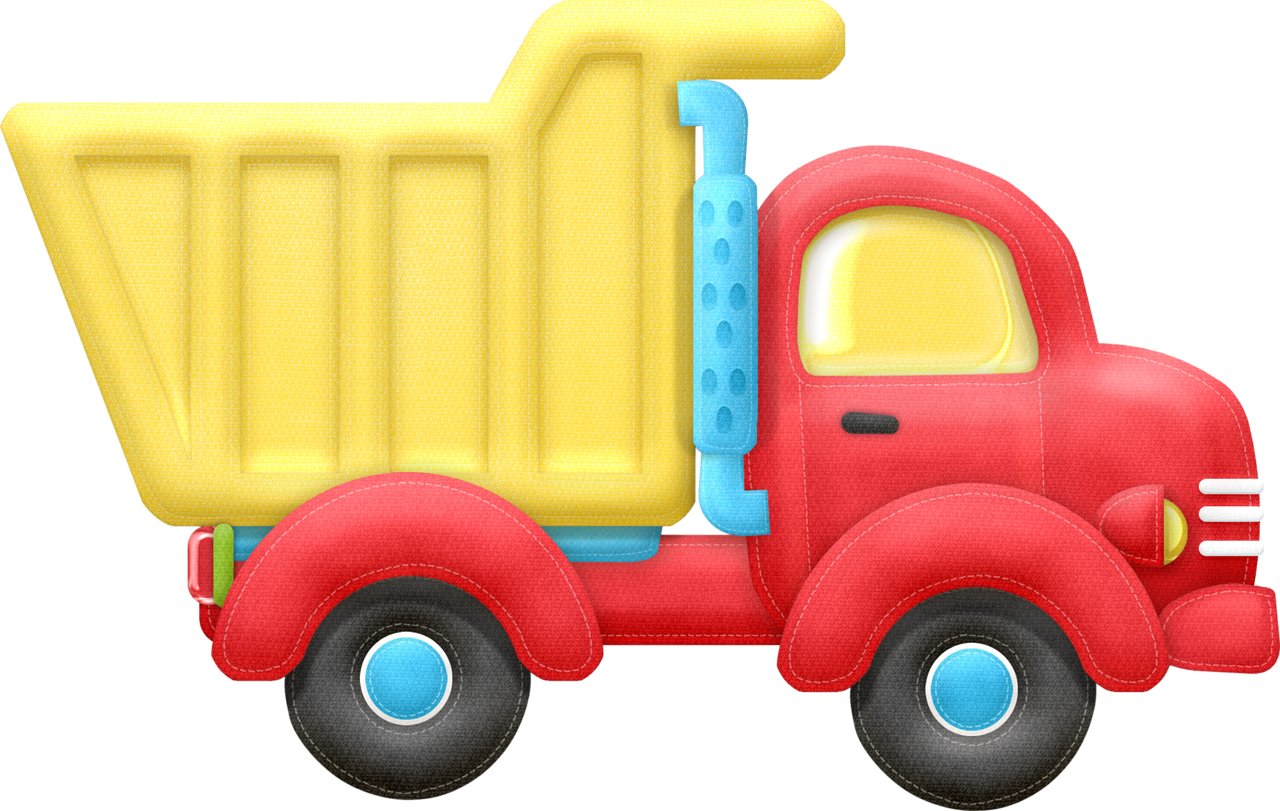 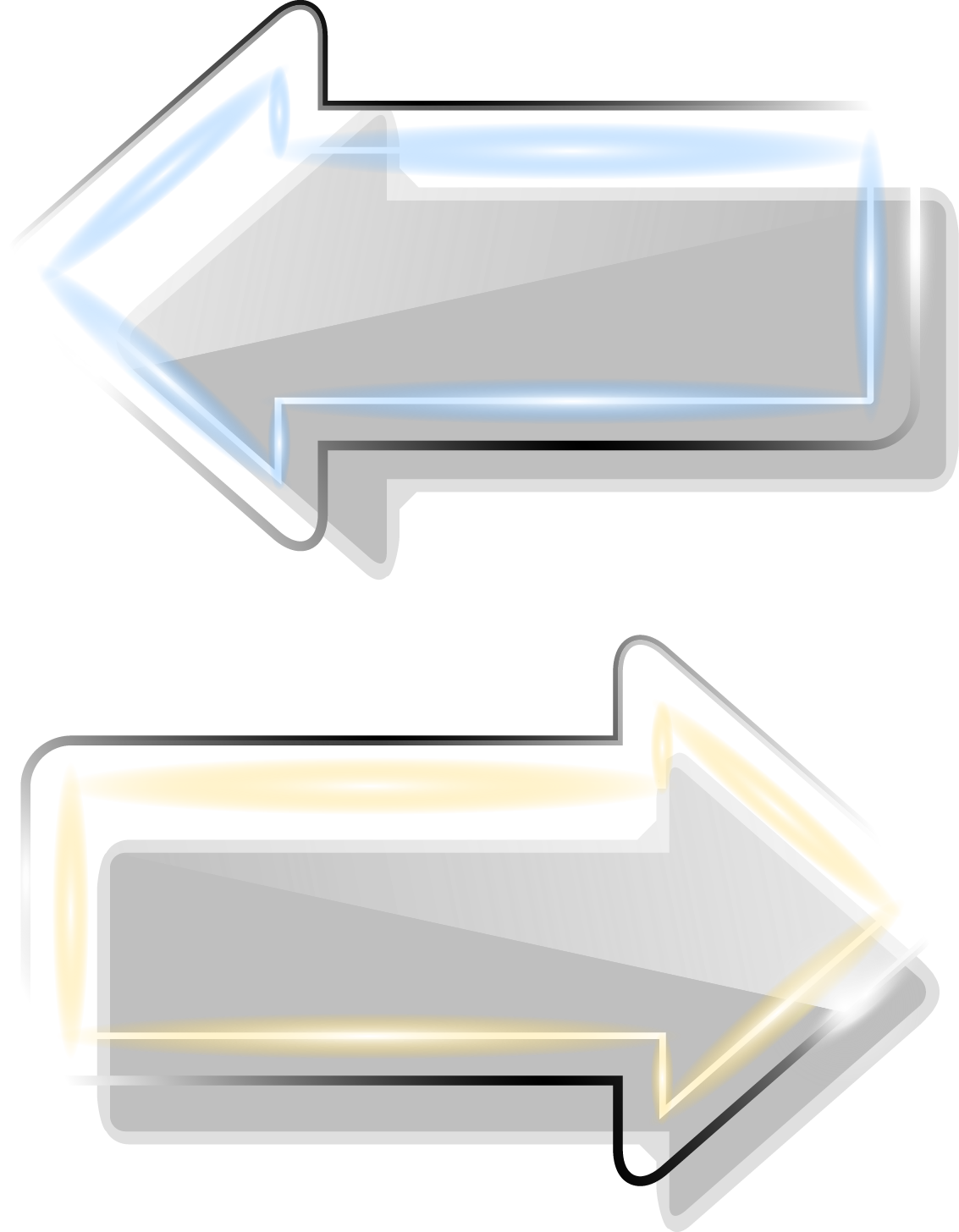 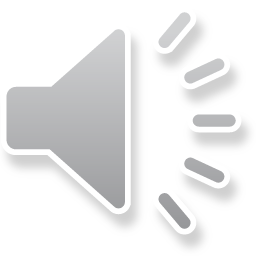 «НАЙДИ ПОХОЖУЮ КАРТИНКУ»
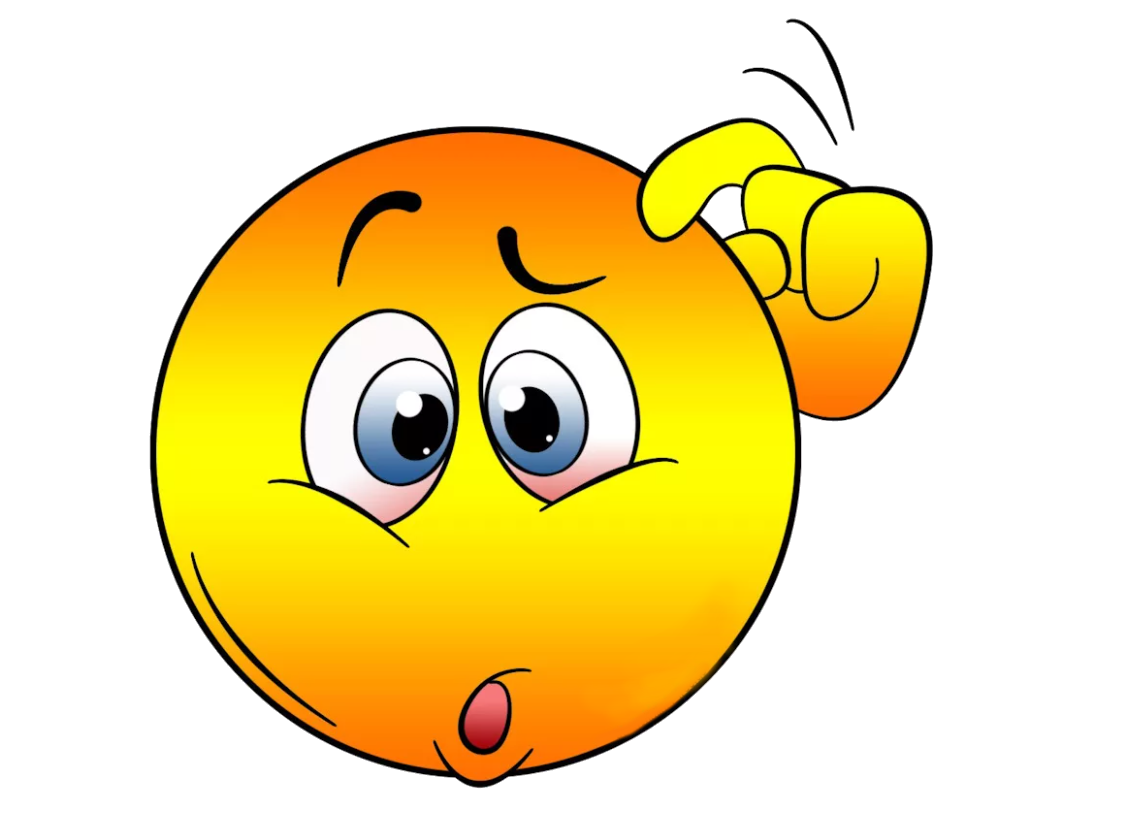 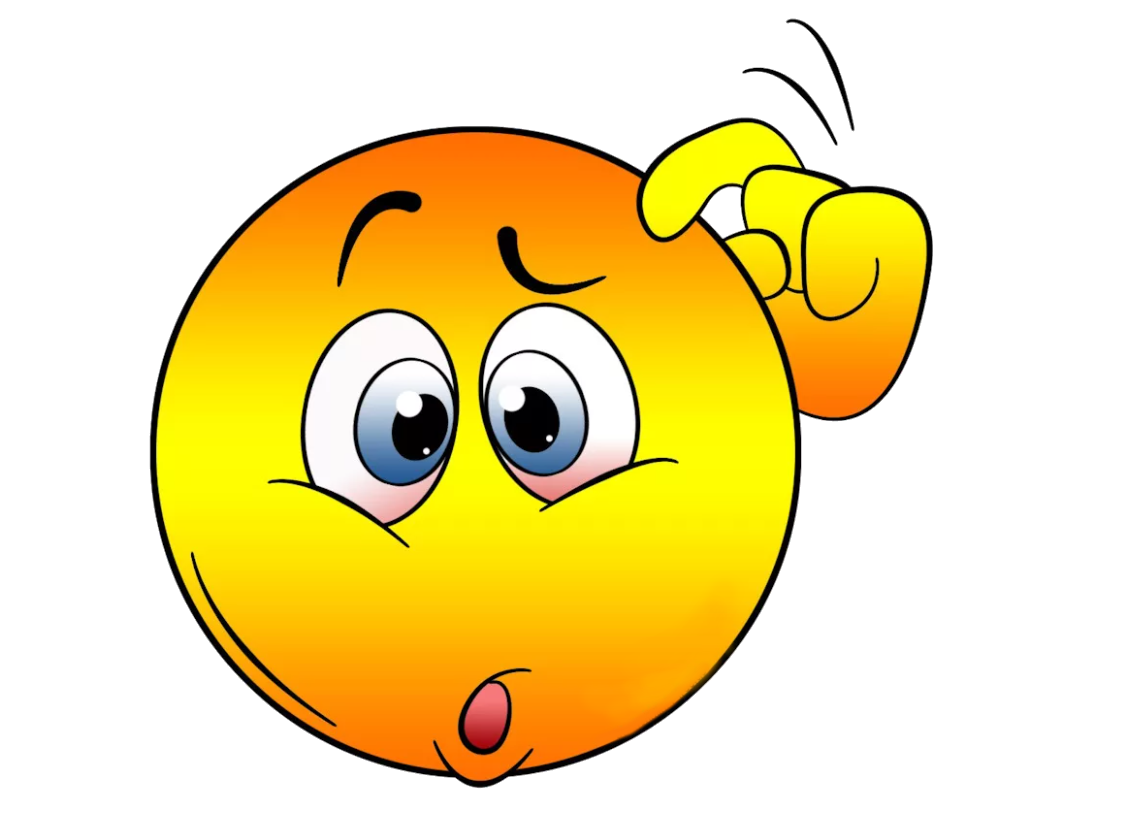 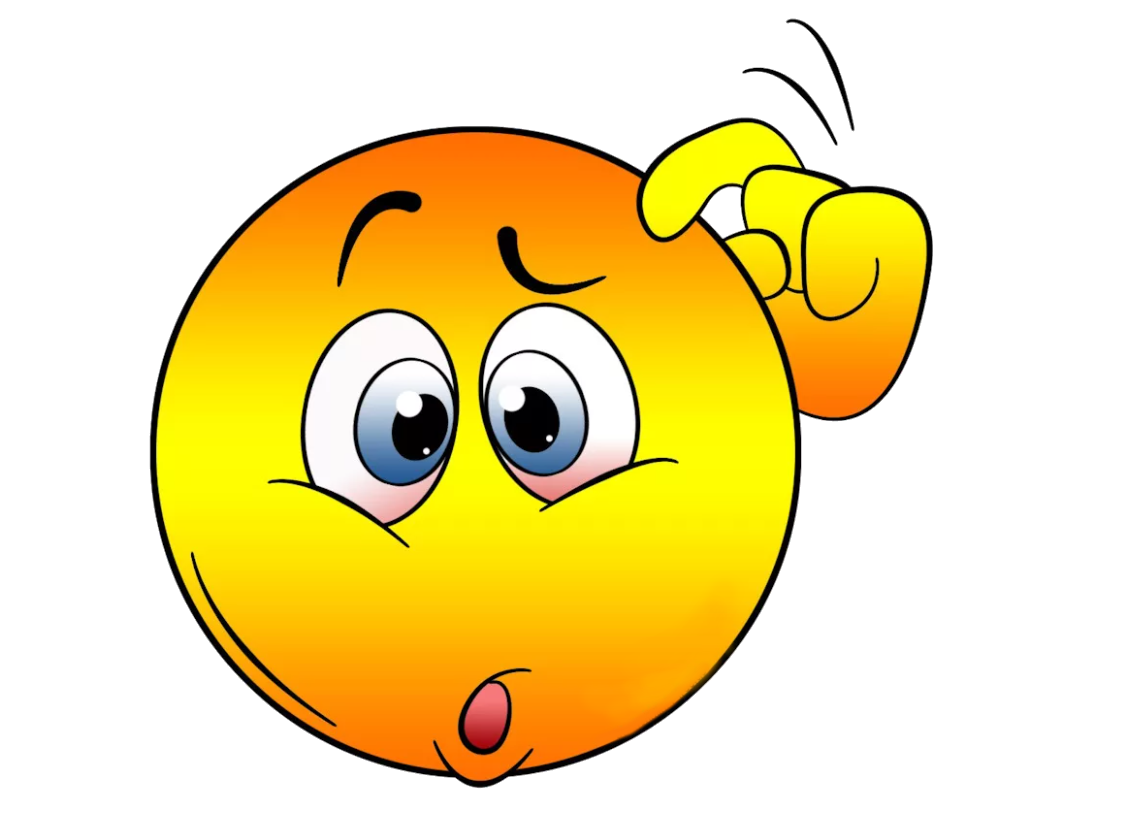 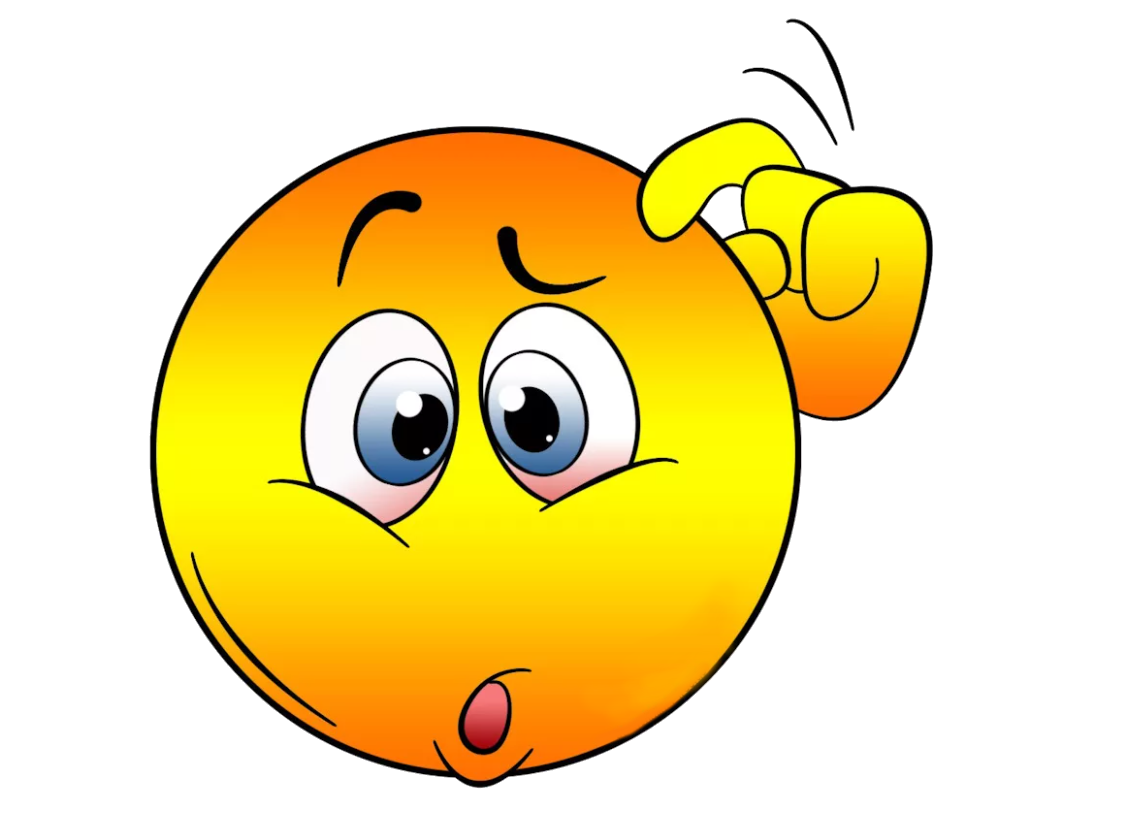 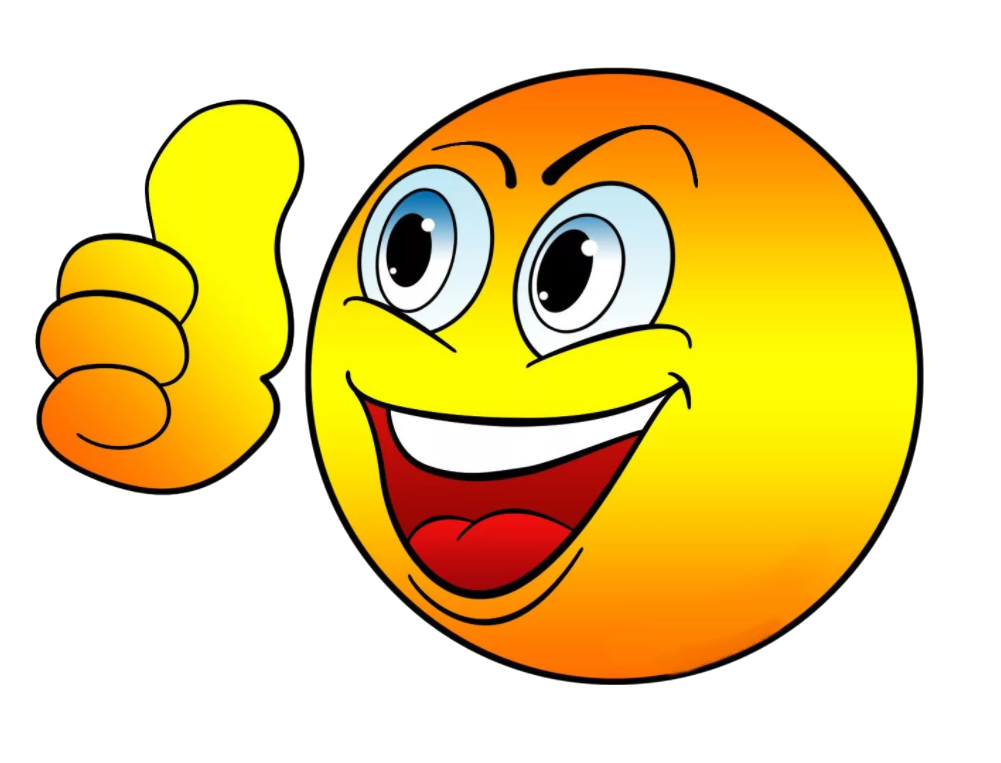 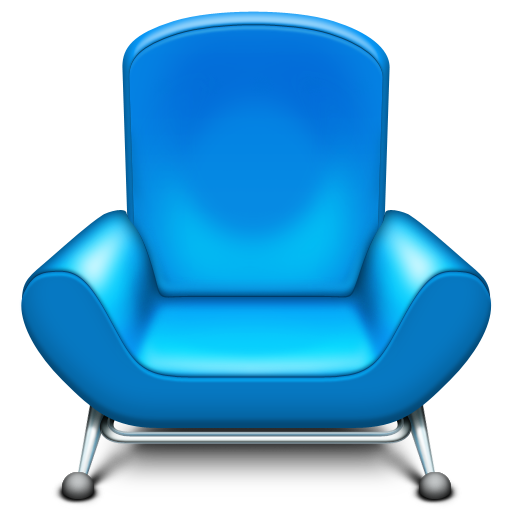 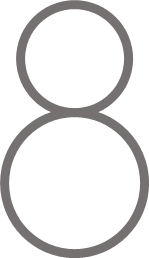 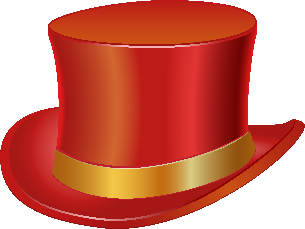 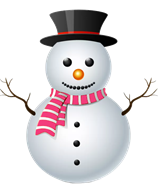 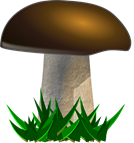 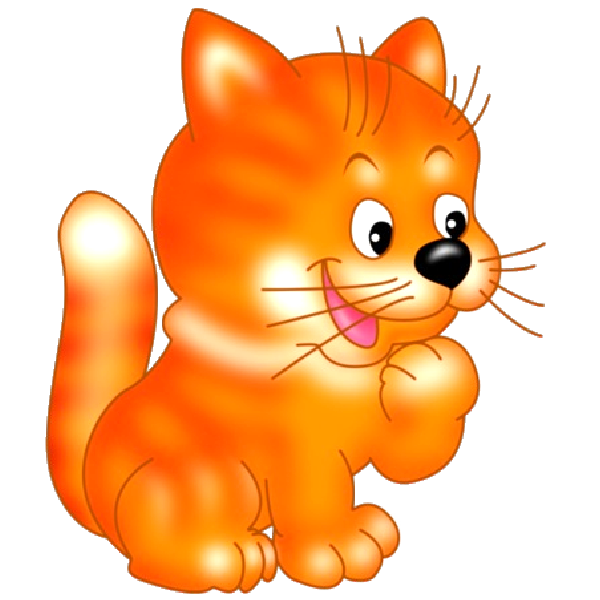 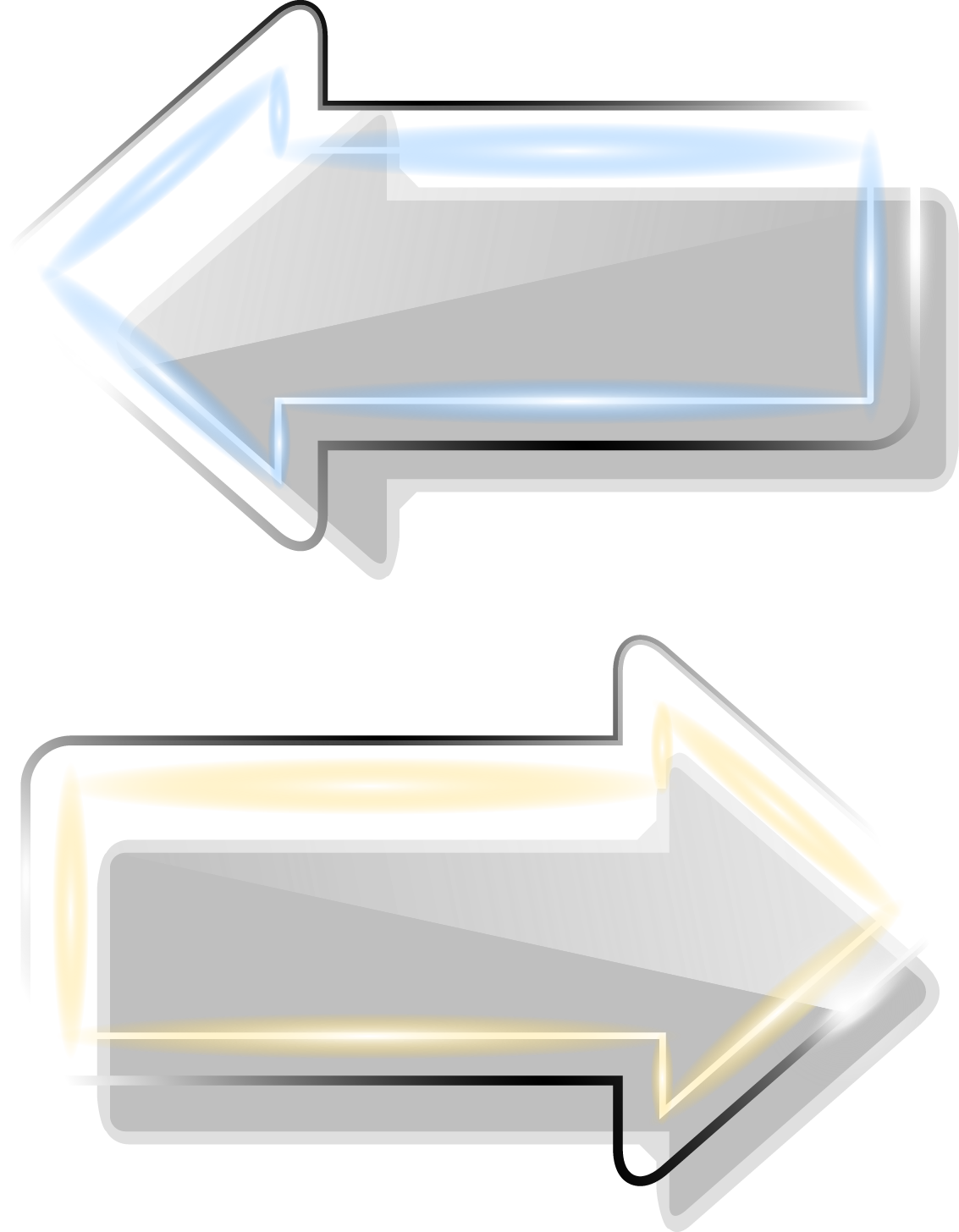 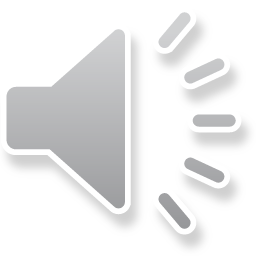 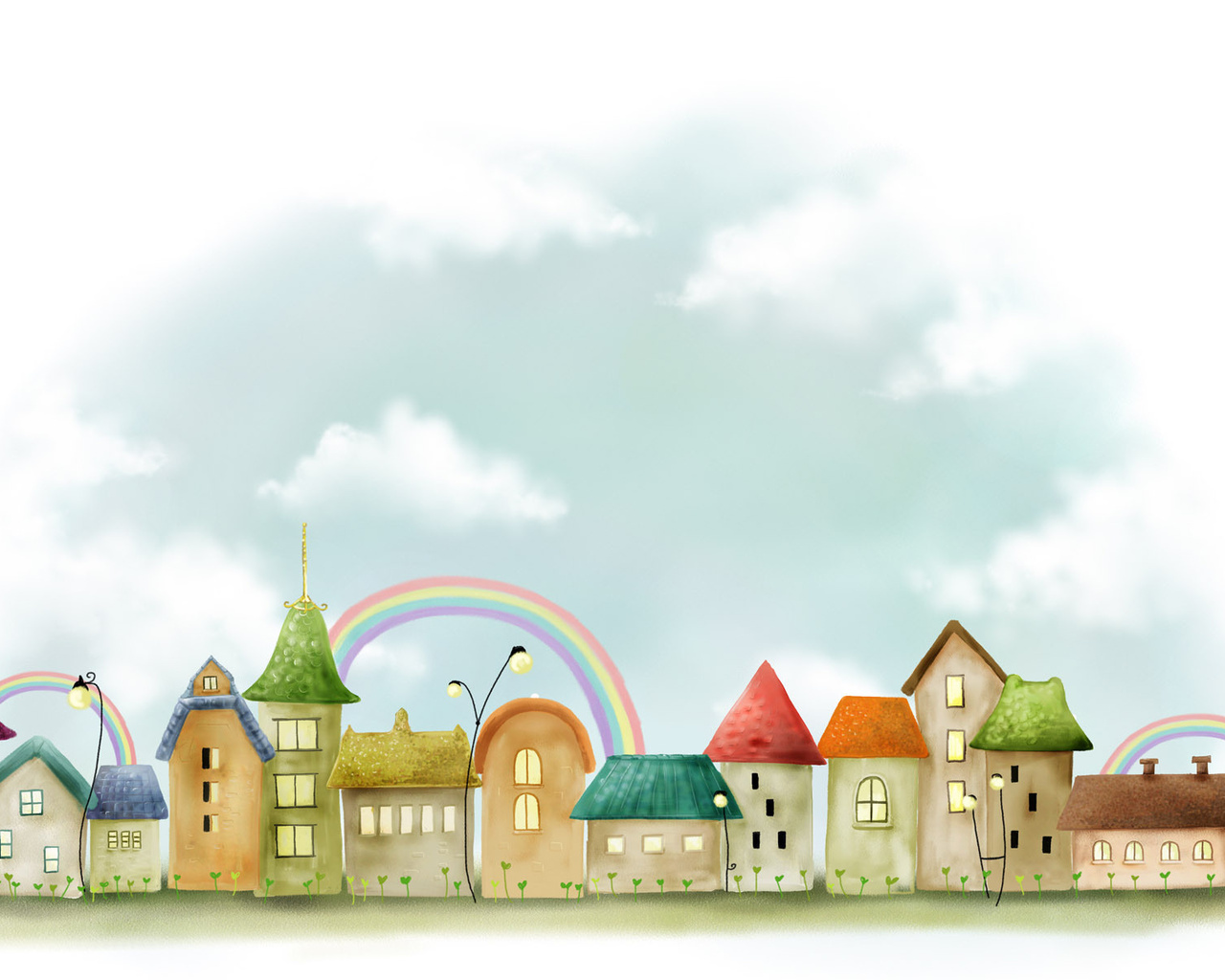 ИГРА «ПОМАШИ РУКАМИ, ЕСЛИ ПОЯВИТСЯ ТРЕУГОЛЬНИК, ПОТОПАЙ НОГАМИ, ЕСЛИ ПОЯВИТСЯ КВАДРАТ»
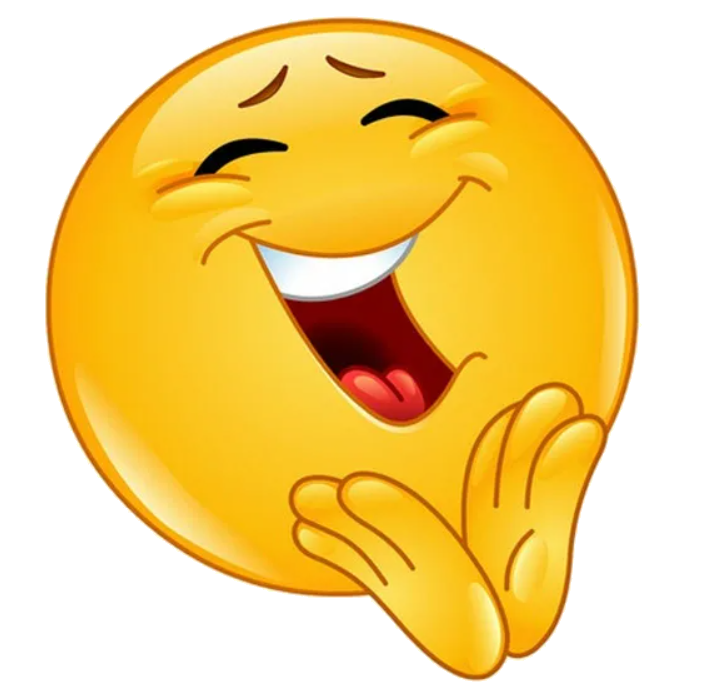 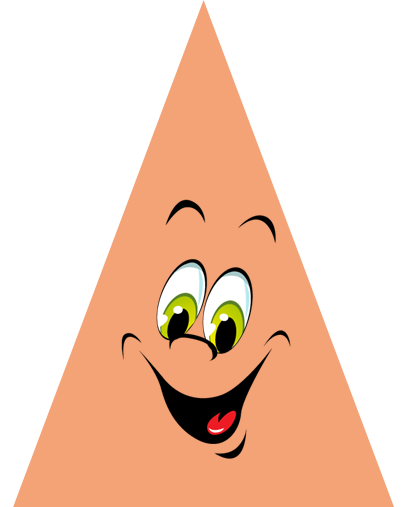 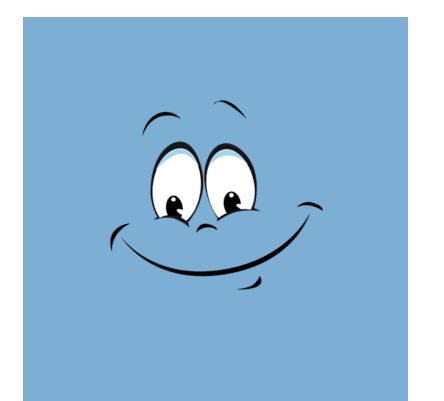 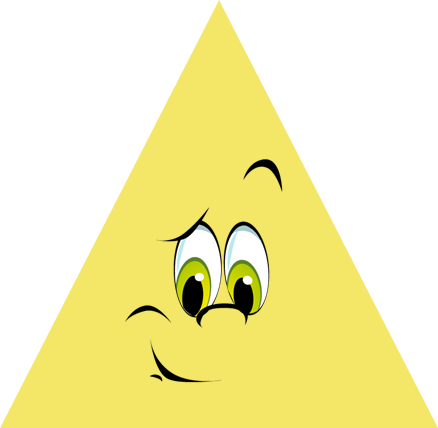 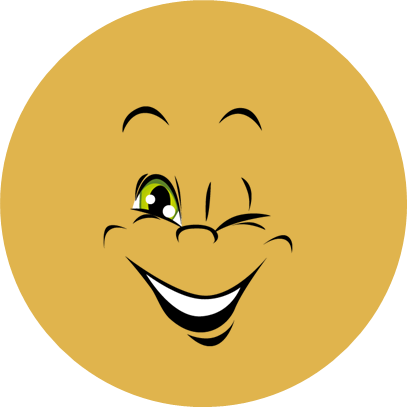 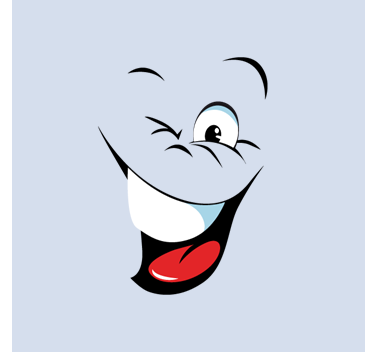 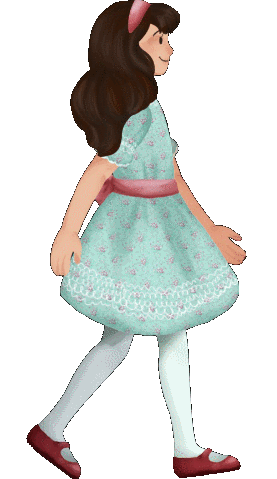 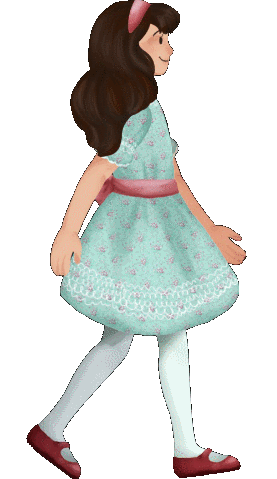 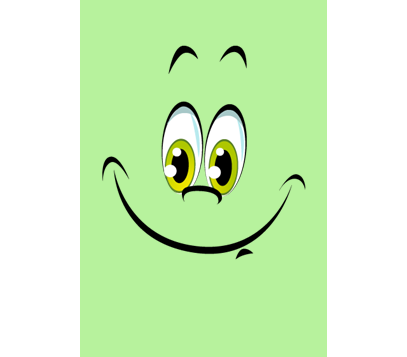 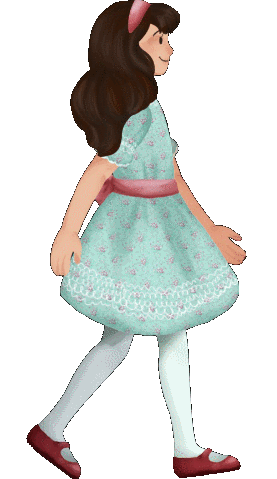 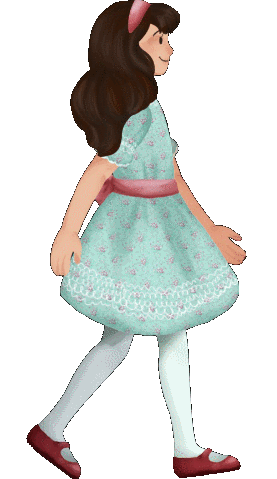 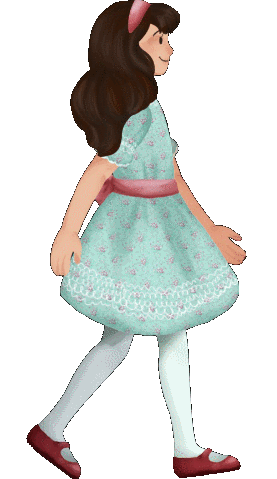 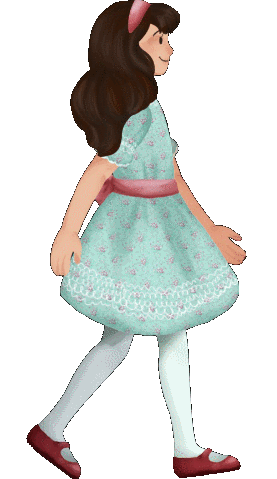 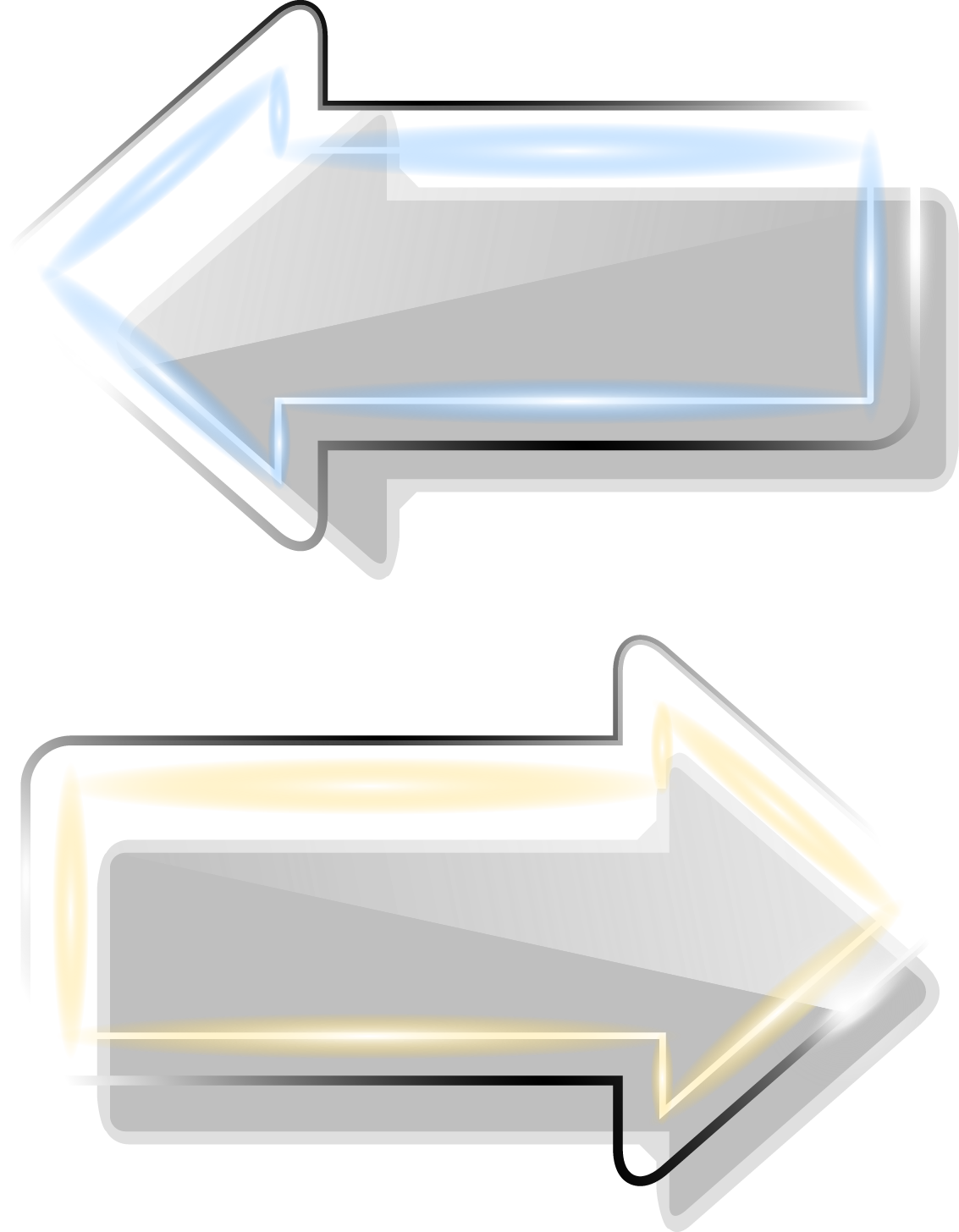 «НАЖМИ ПО ОЧЕРЕДИ»
НА ЖЕЛТЫЙ КРУГ
«НАЖМИ ПО ОЧЕРЕДИ»
НА САМЫЙ ПРАВЫЙ ТРЕУГОЛЬНИК
«НАЖМИ ПО ОЧЕРЕДИ»
НА САМЫЙ МАЛЕНЬКИЙ КВАДРАТ
«НАЖМИ ПО ОЧЕРЕДИ»
НА САМЫЙ БОЛЬШОЙ КРУГ
«НАЖМИ ПО ОЧЕРЕДИ»
НА ОРАНЖЕВЫЙ ПРЯМОУГОЛЬНИК
«НАЖМИ ПО ОЧЕРЕДИ»
НА САМЫЙ НИЖНИЙ КРУГ
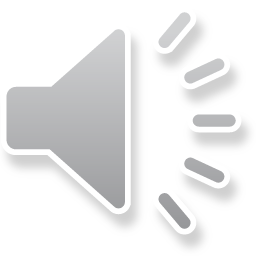 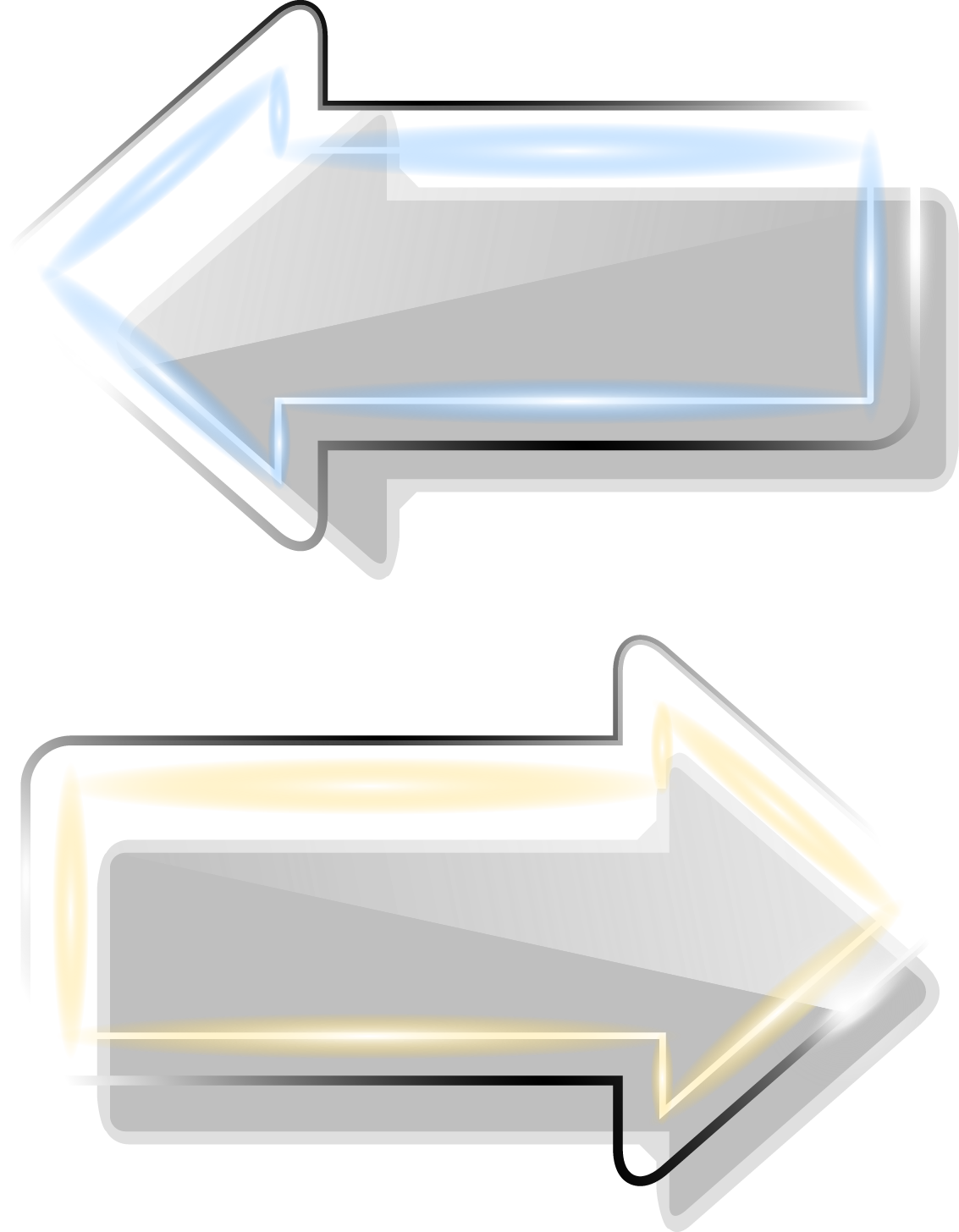 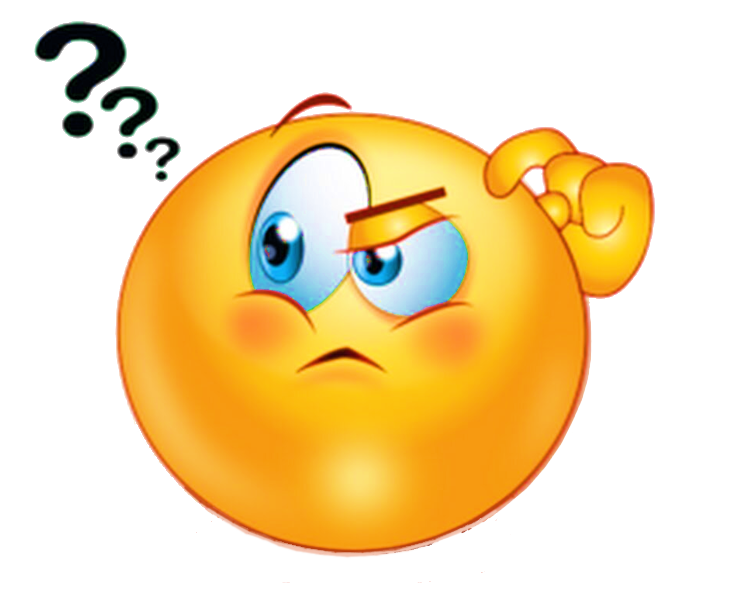 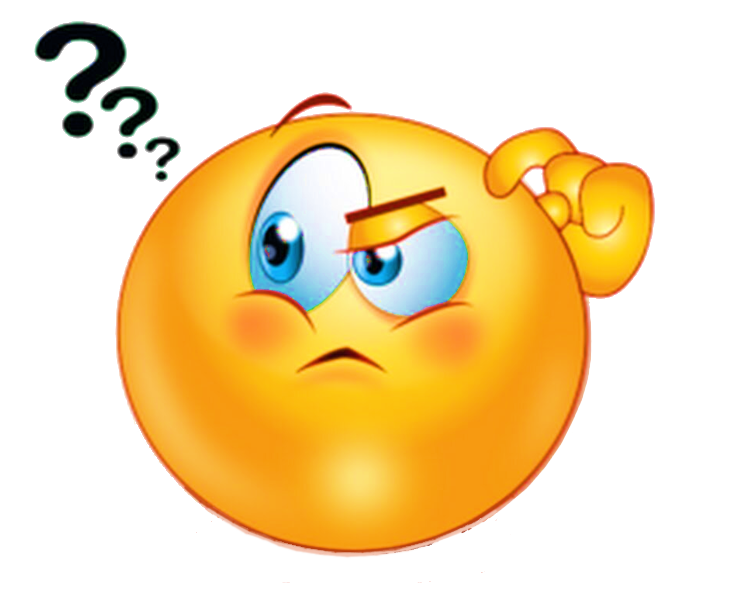 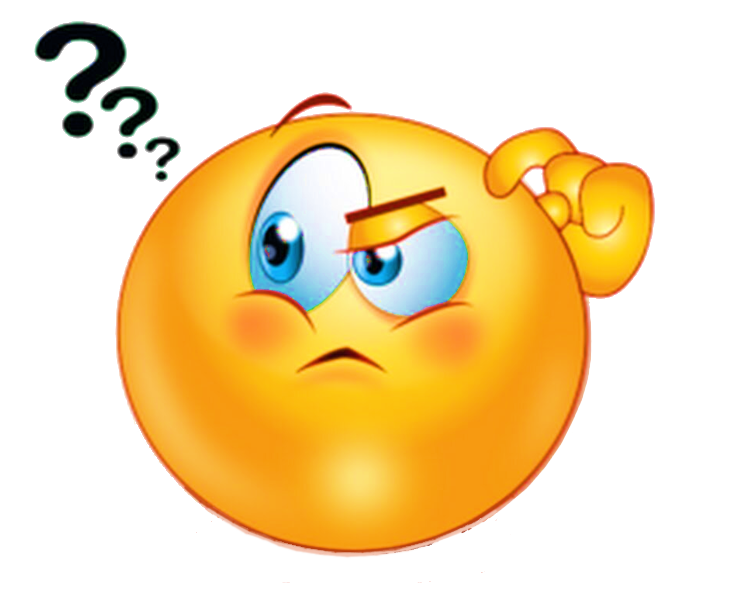 ИГРА «НАЙДИ КАЖДОМУ СВОЙ ДОМИК»
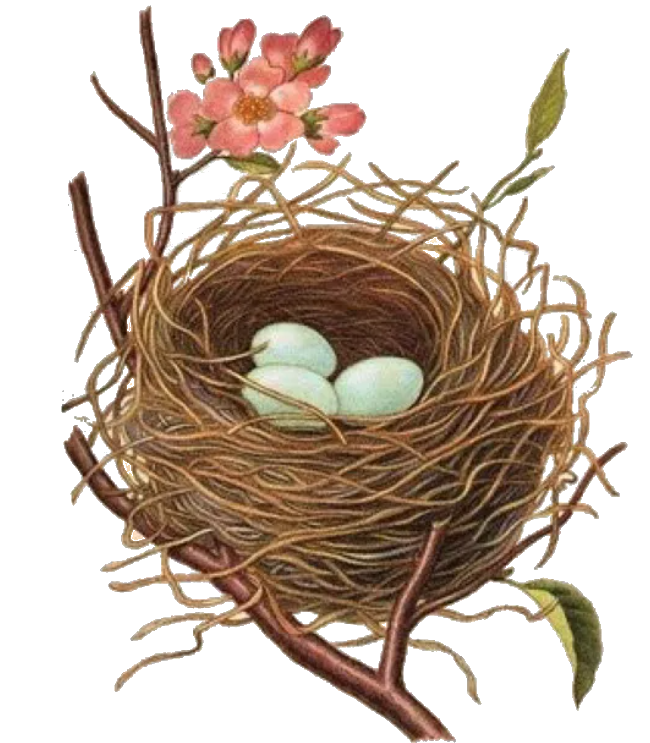 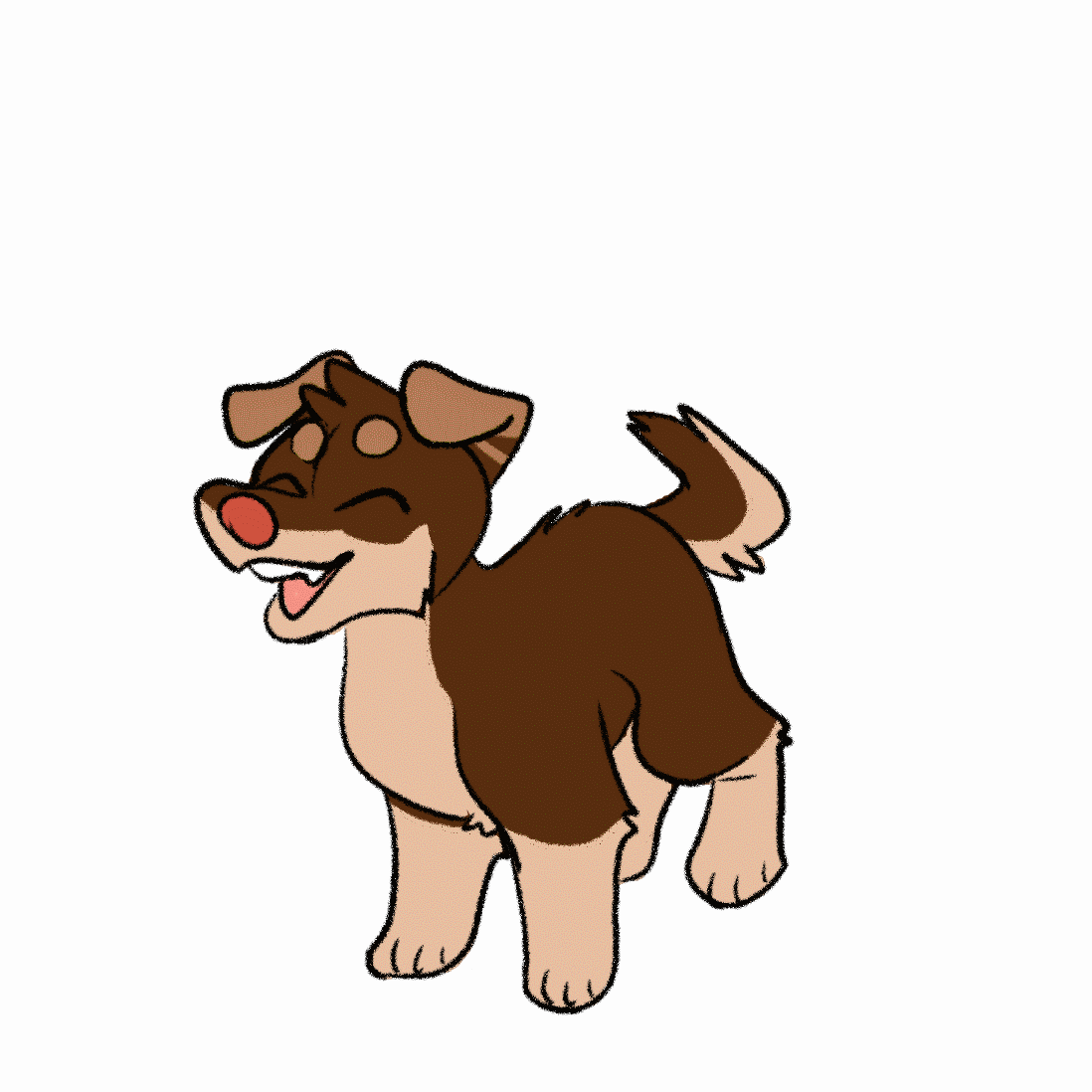 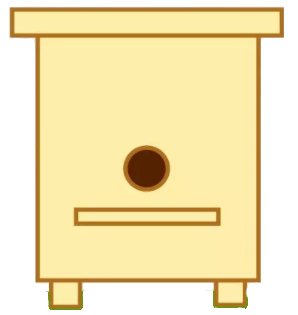 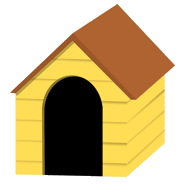 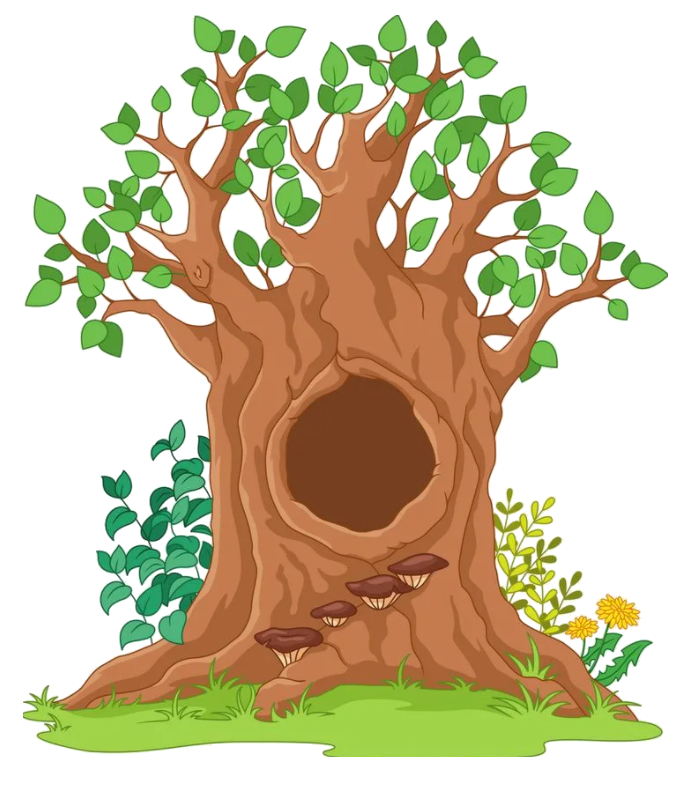 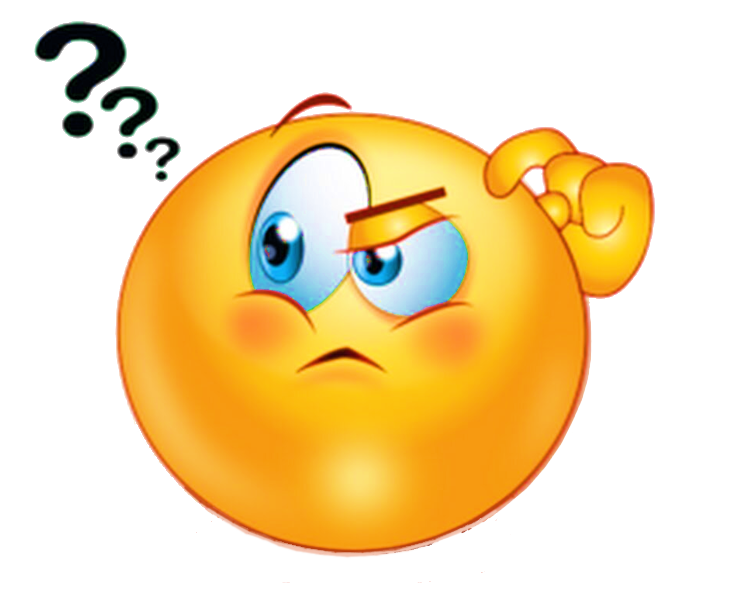 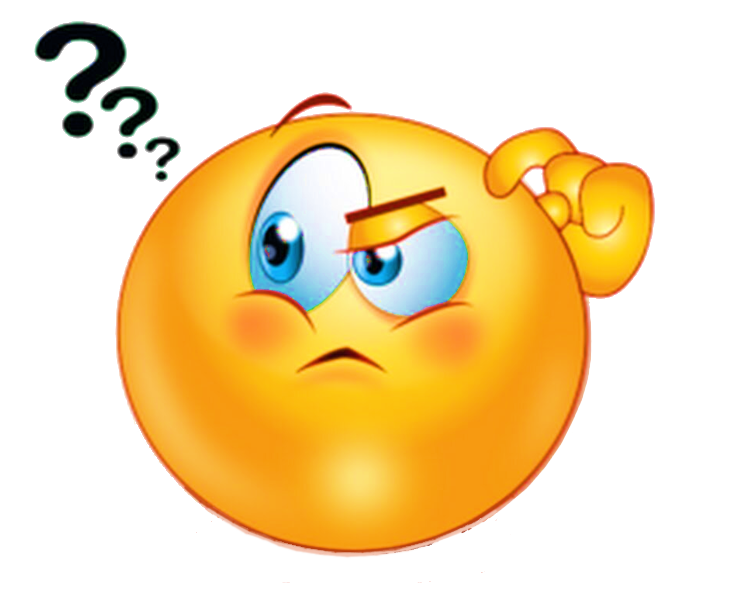 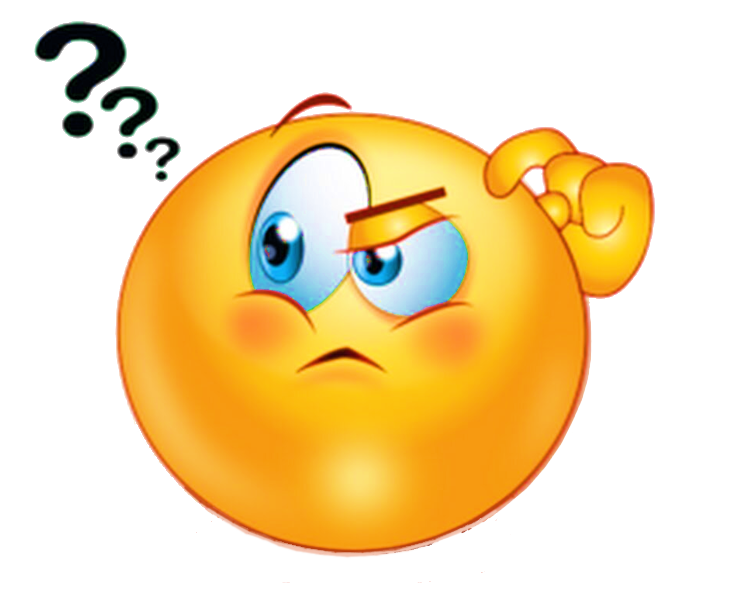 ИГРА «НАЙДИ КАЖДОМУ СВОЙ ДОМИК»
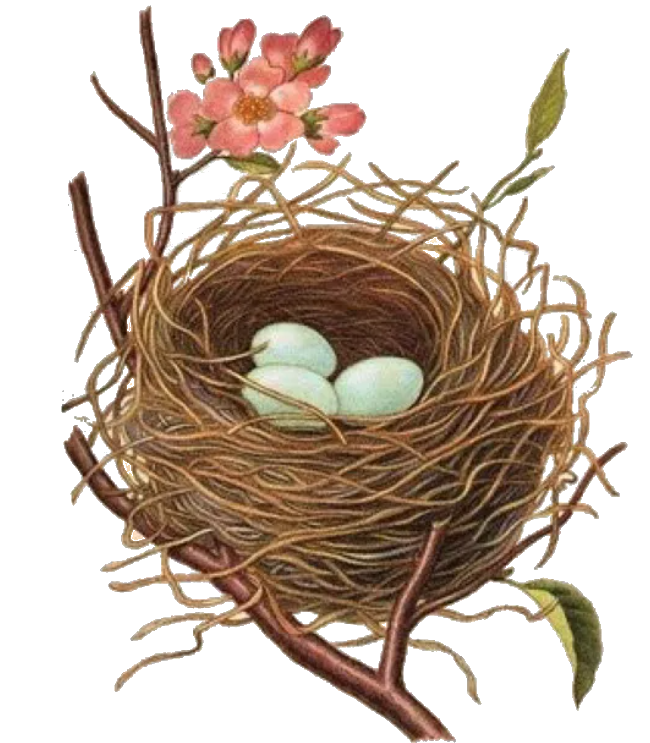 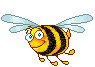 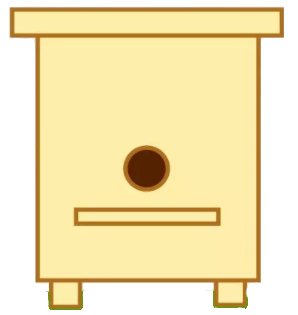 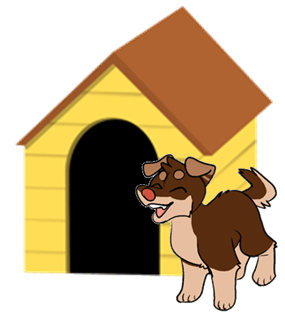 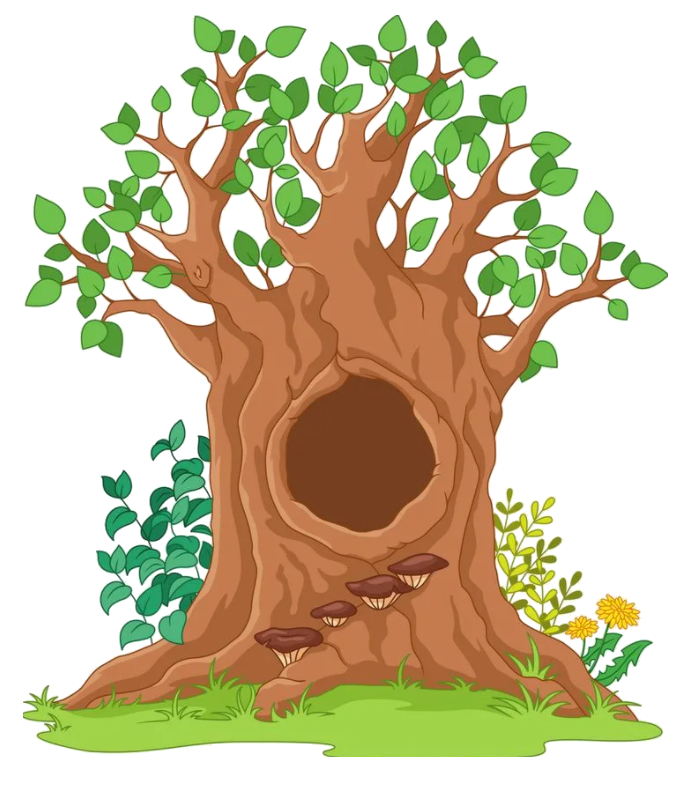 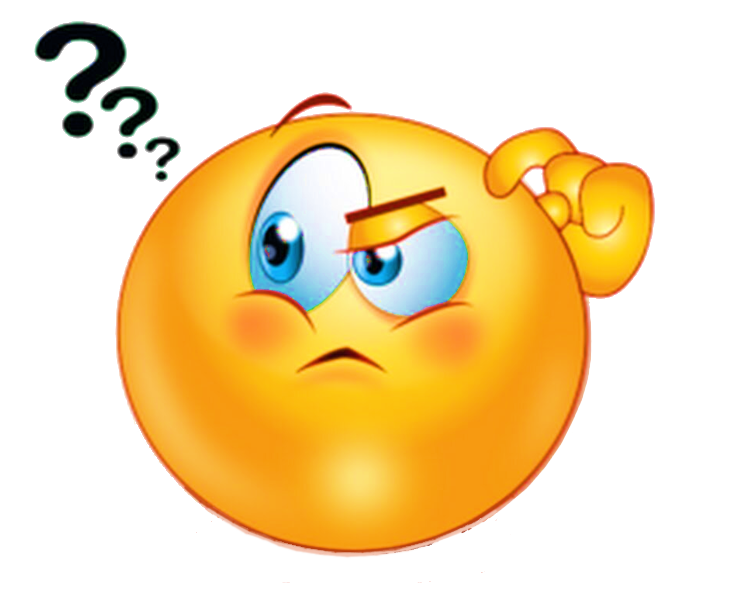 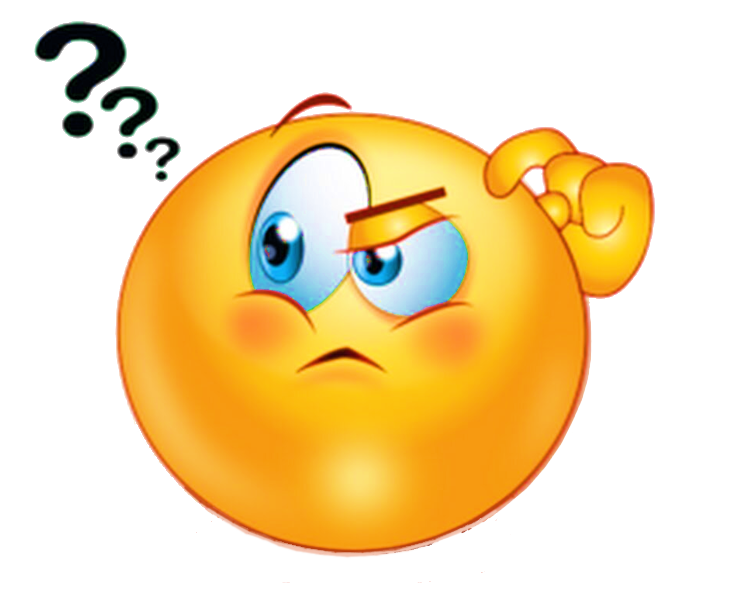 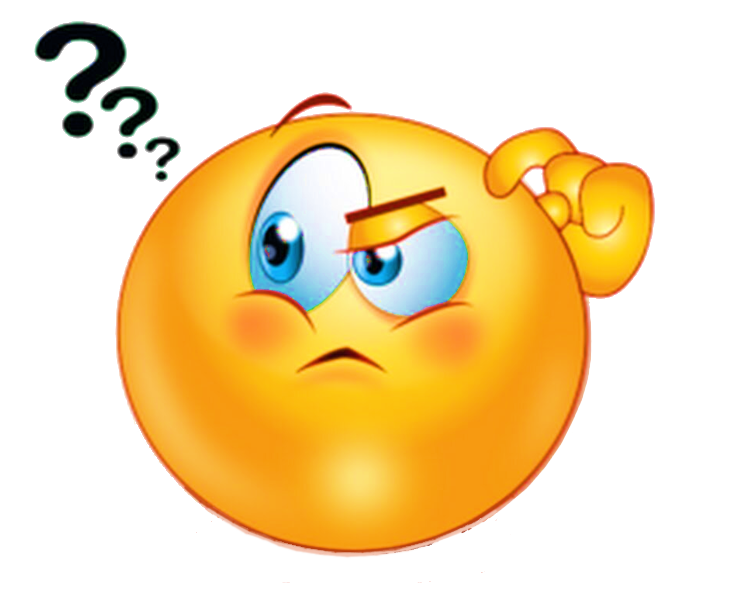 ИГРА «НАЙДИ КАЖДОМУ СВОЙ ДОМИК»
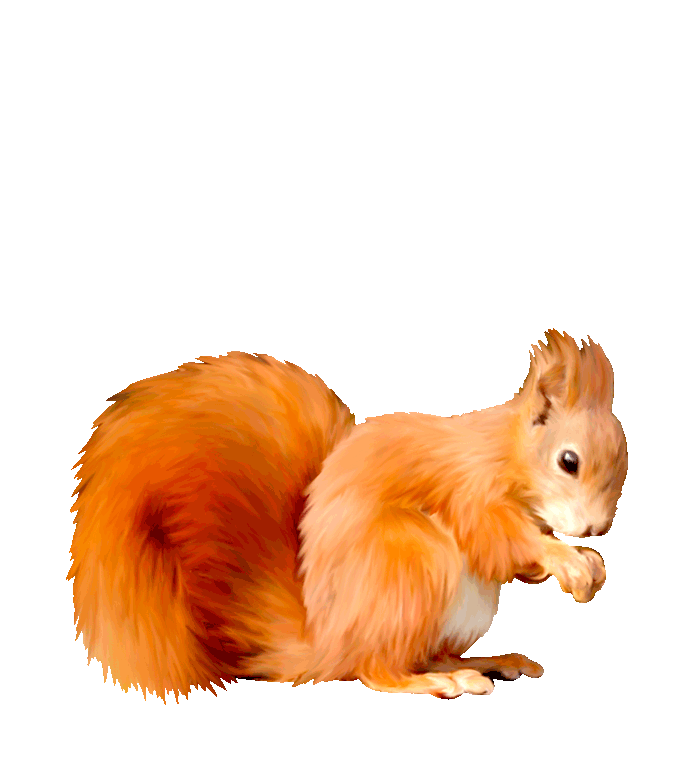 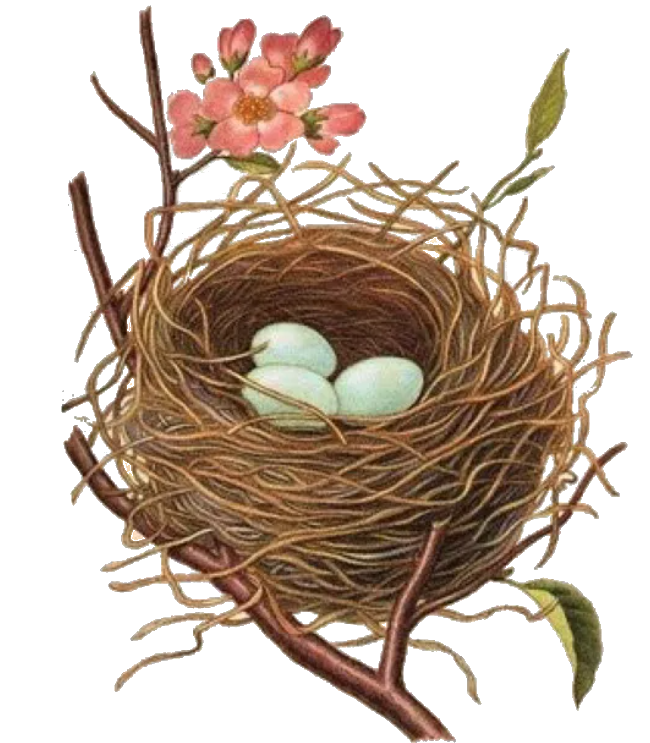 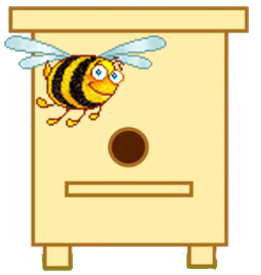 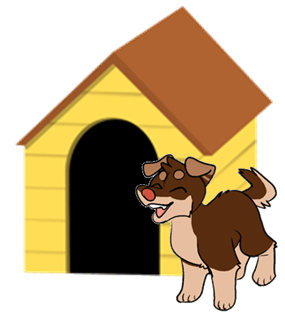 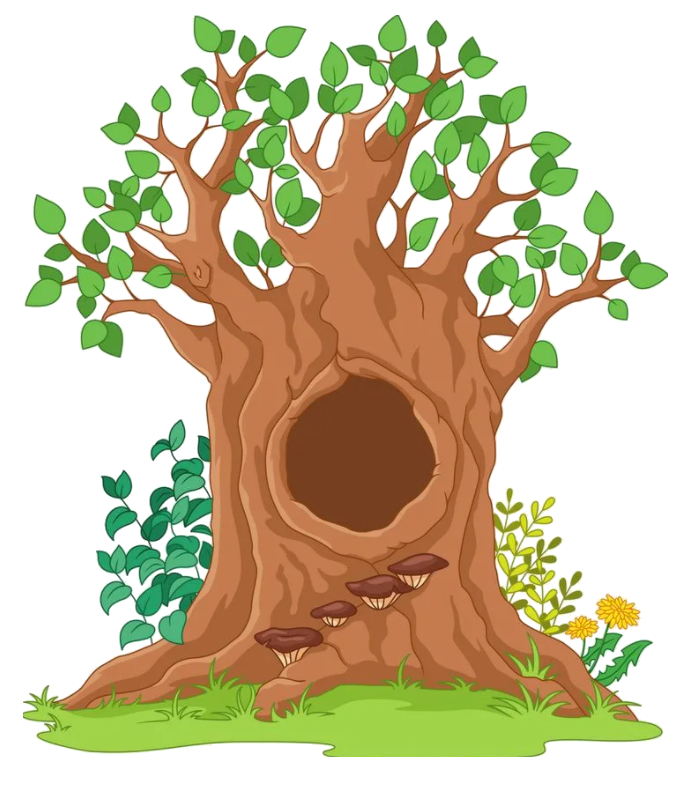 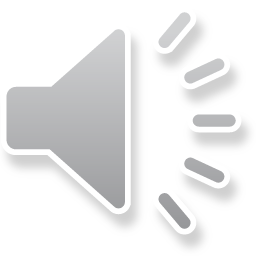 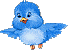 ИГРА «НАЙДИ КАЖДОМУ СВОЙ ДОМИК»
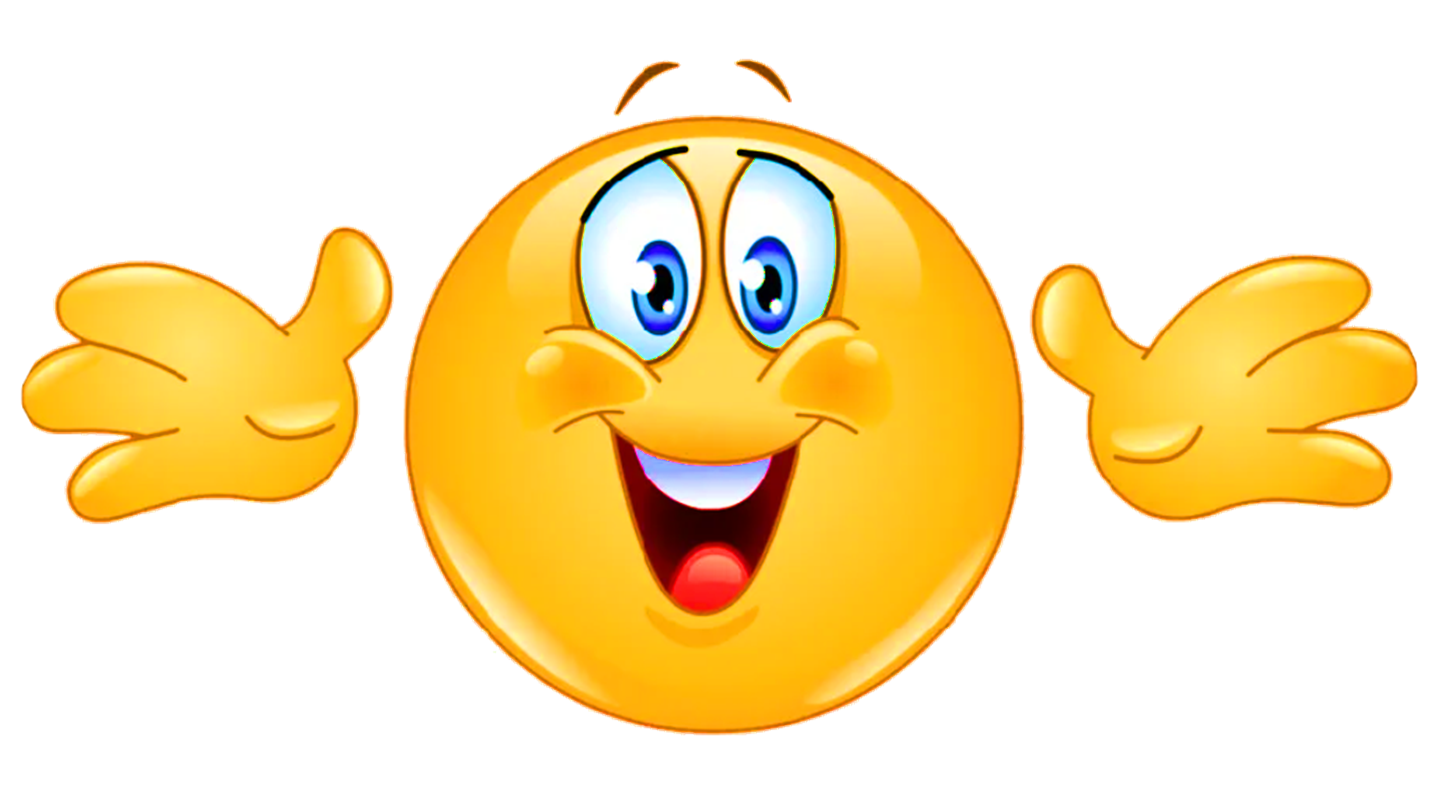 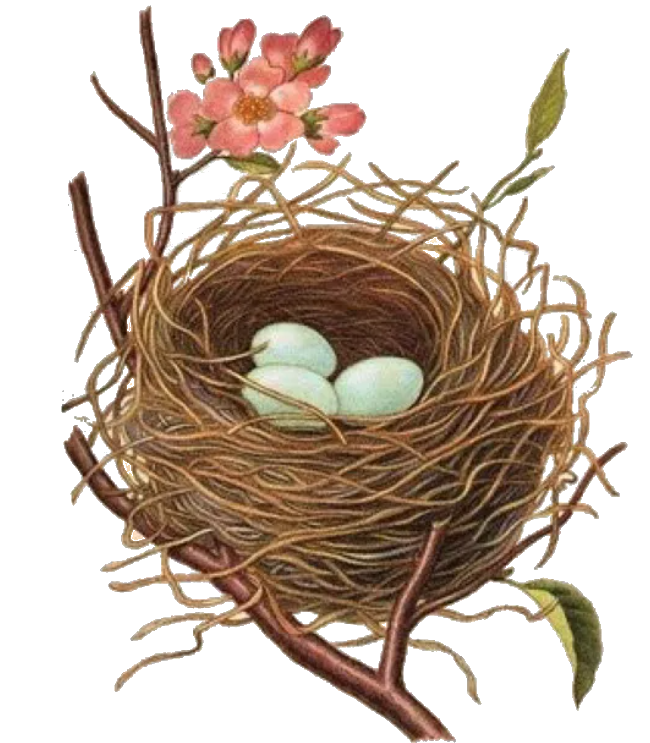 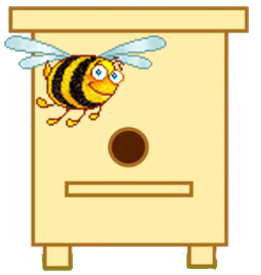 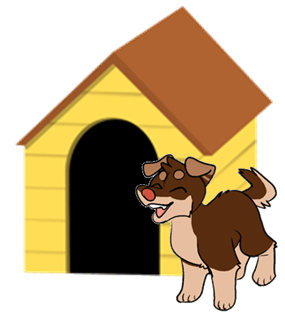 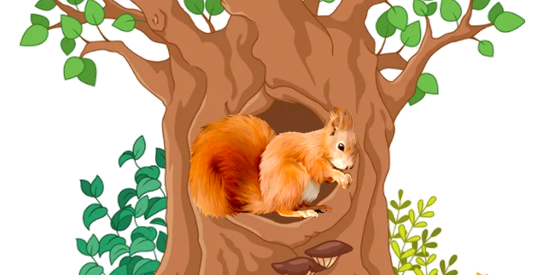 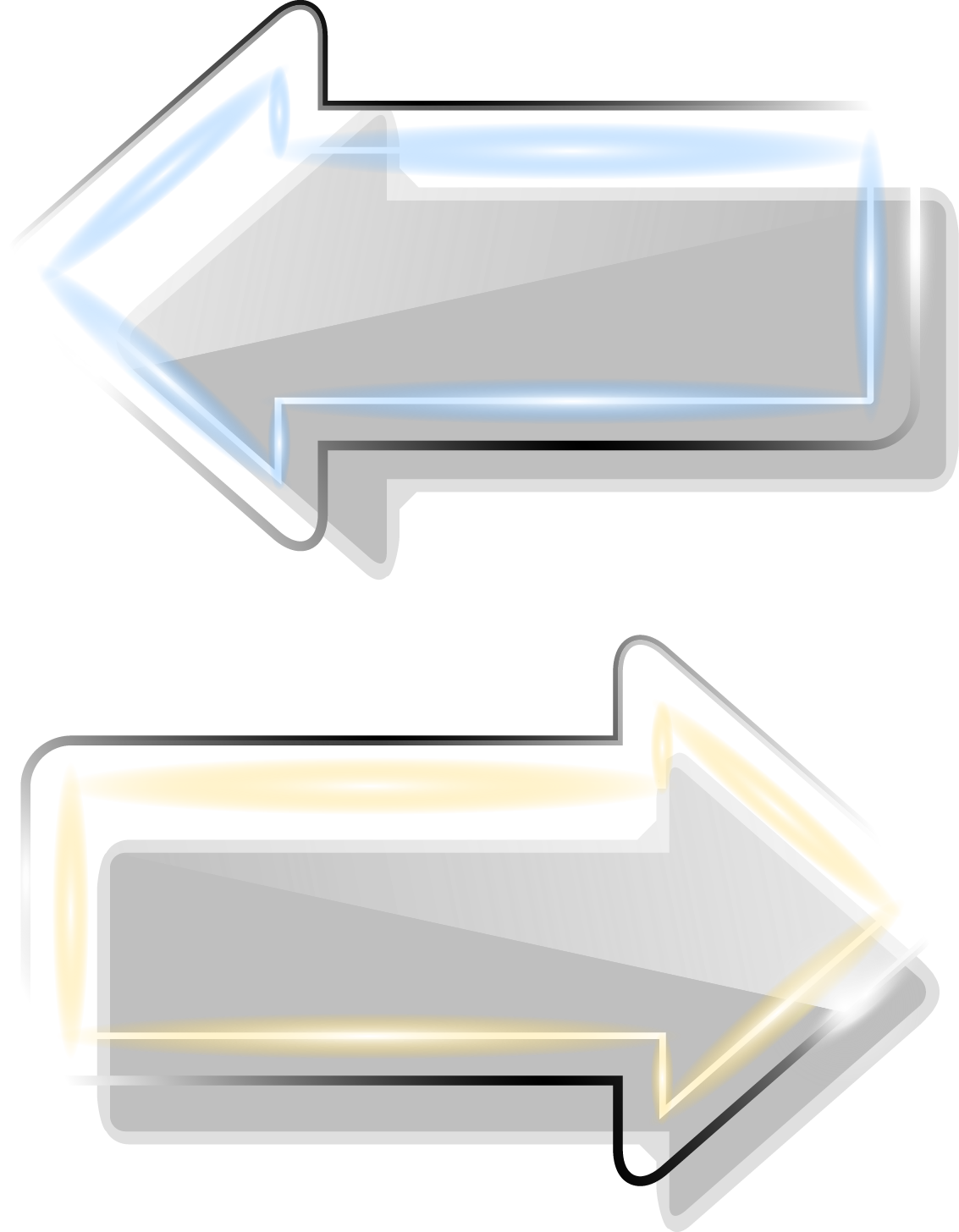 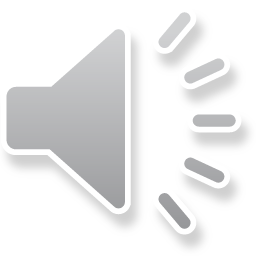 ДО НОВЫХ ВСТРЕЧ!
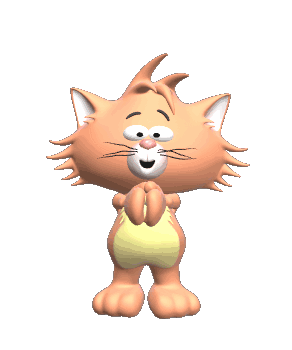 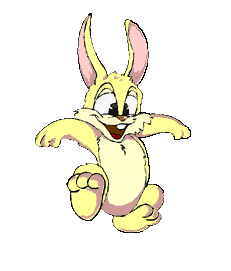